The Echo Chamber Effect, Courts, and Political Polarization
Moshe Cohen-Eliya
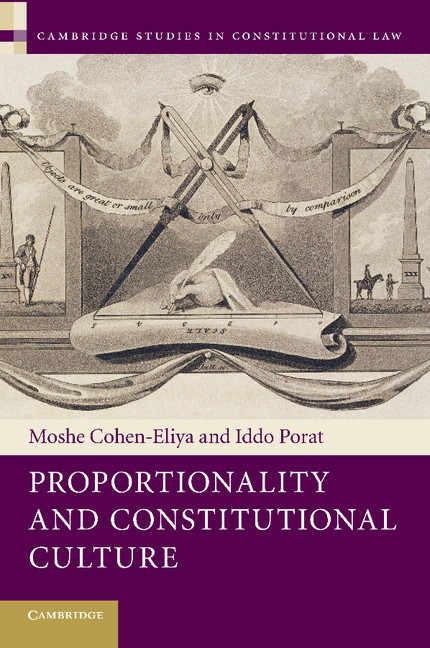 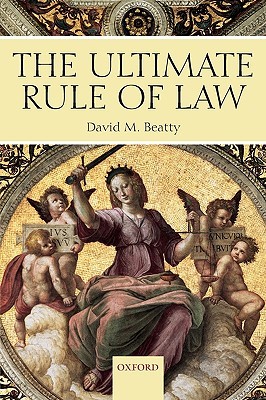 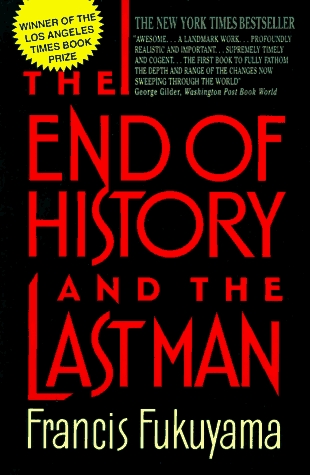 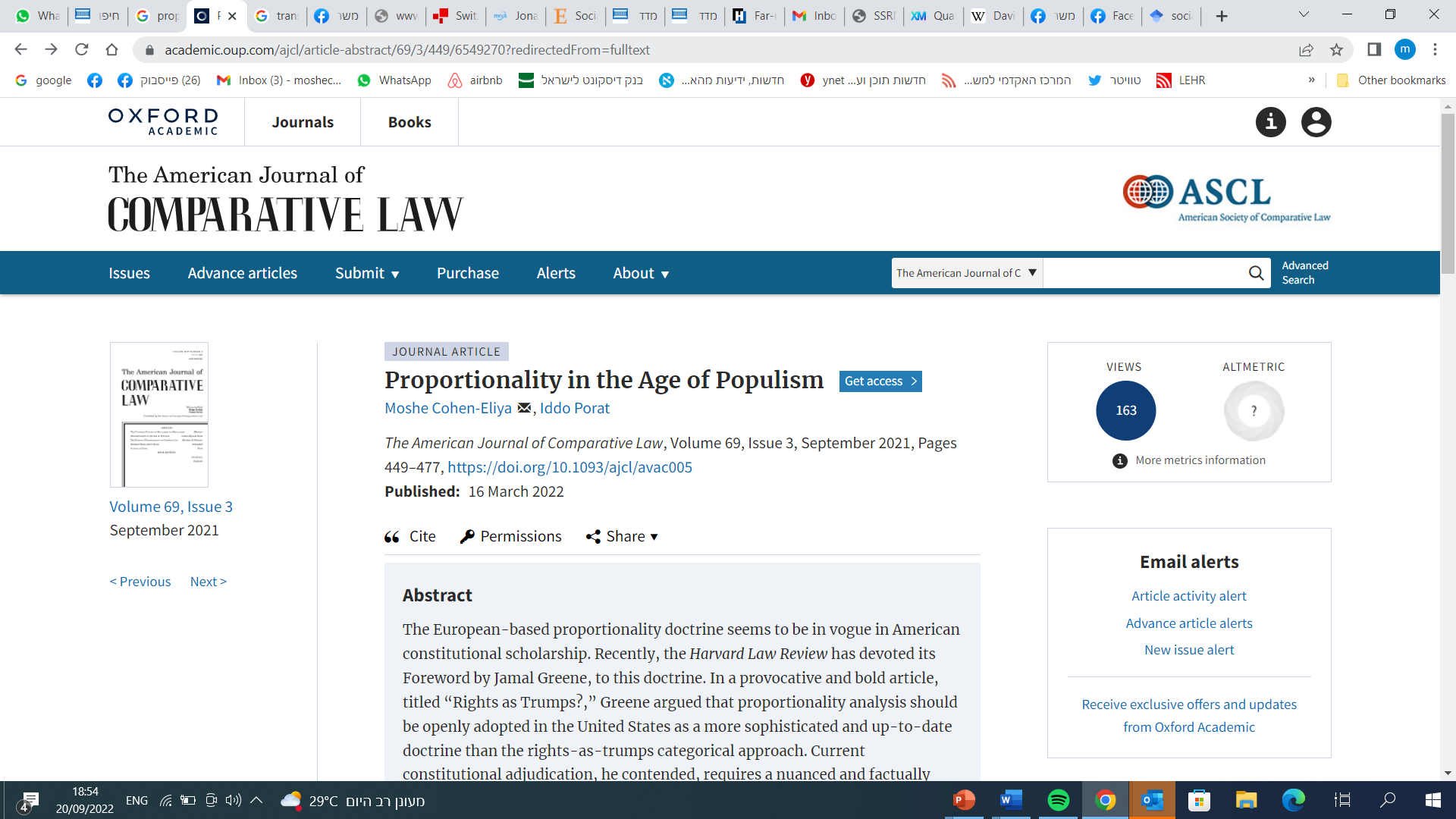 Political Polarization
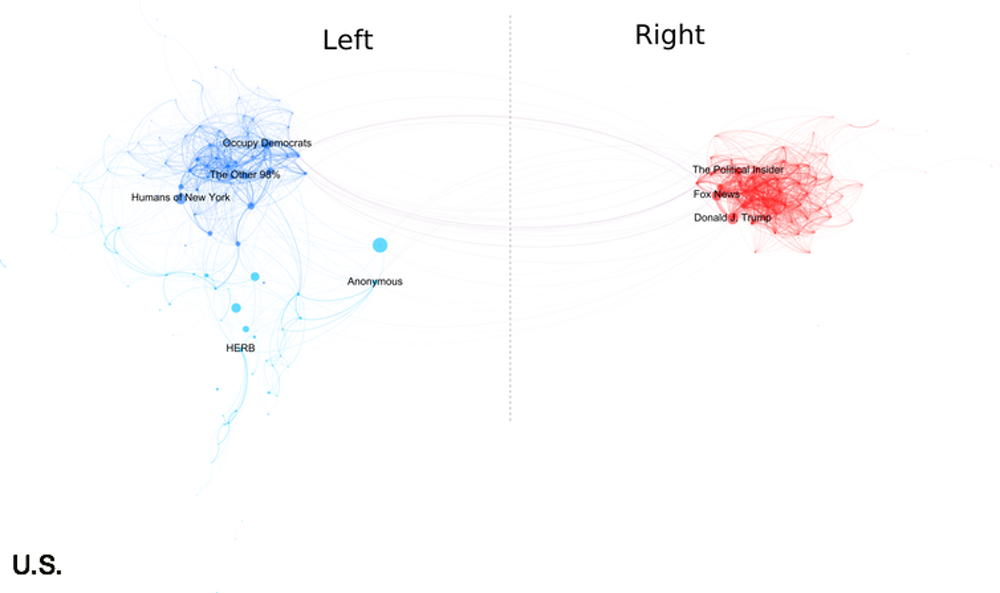 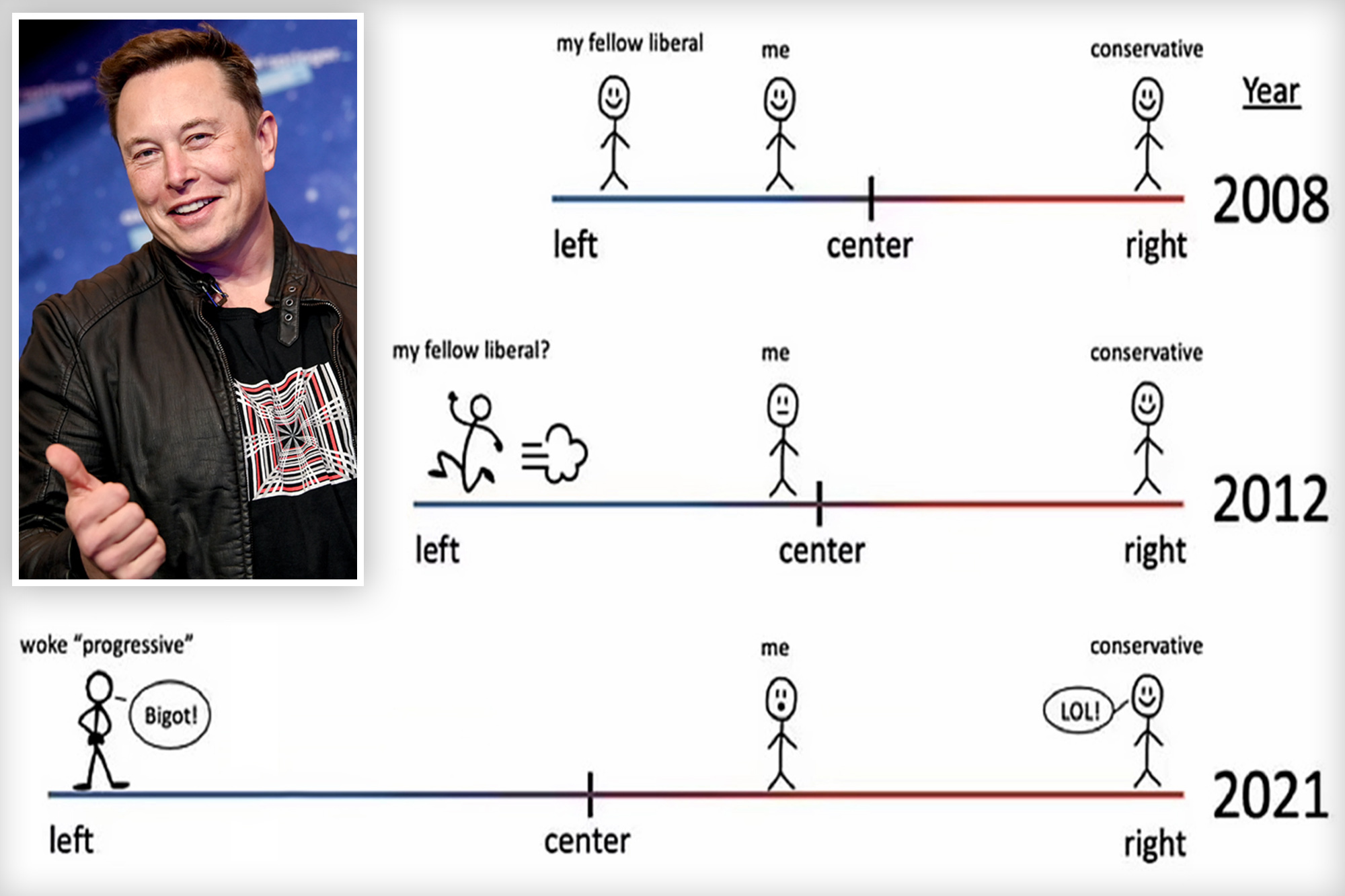 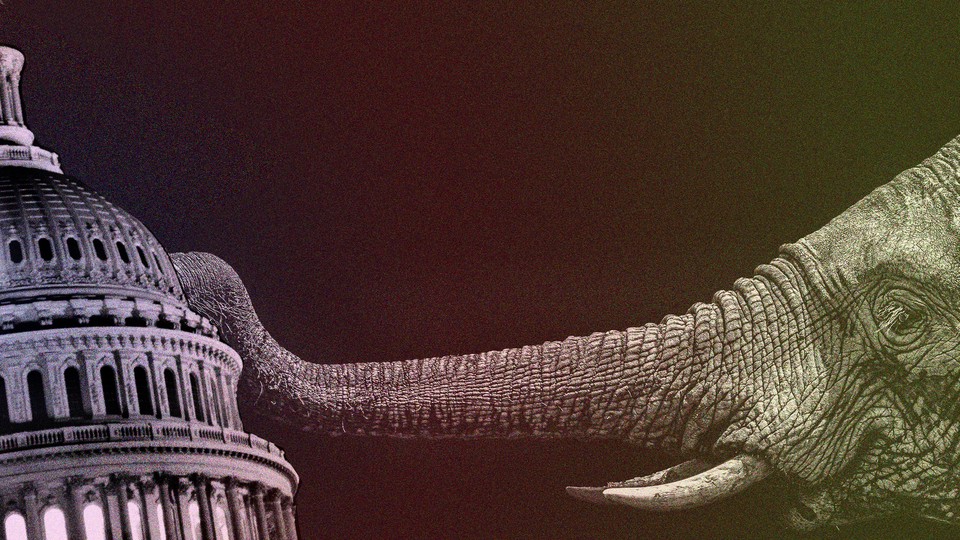 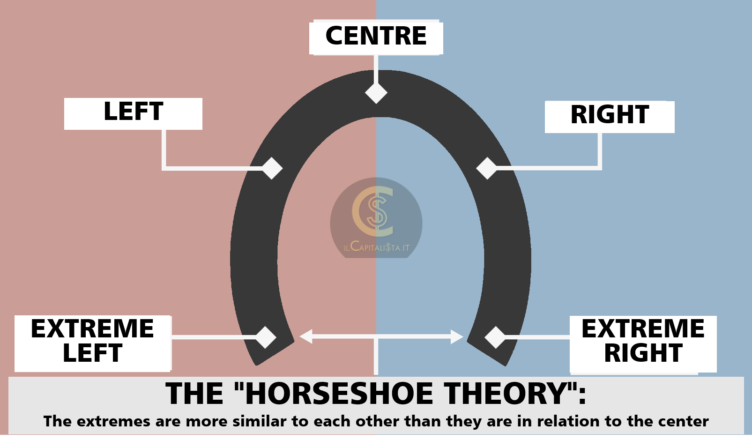 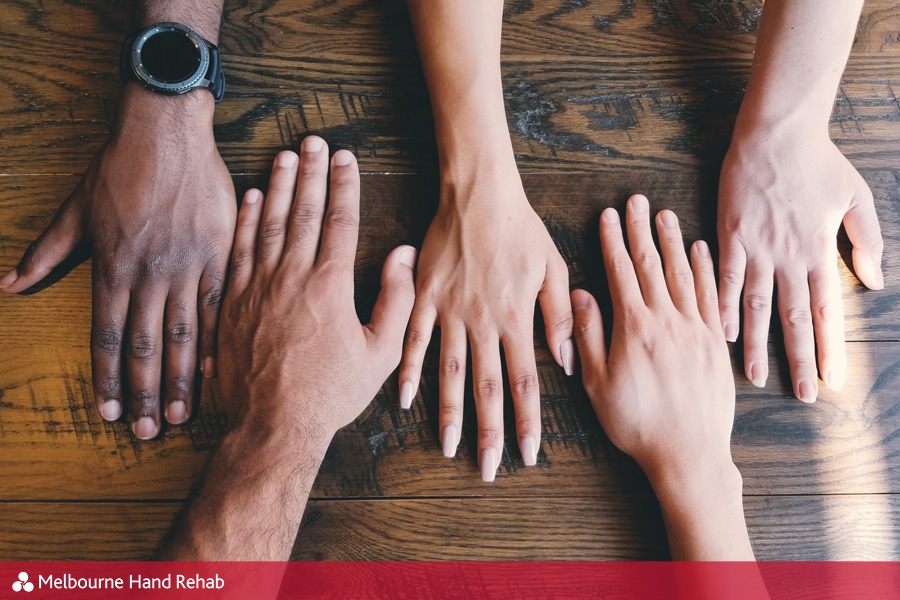 Ideology as Identity
Affective Polarization
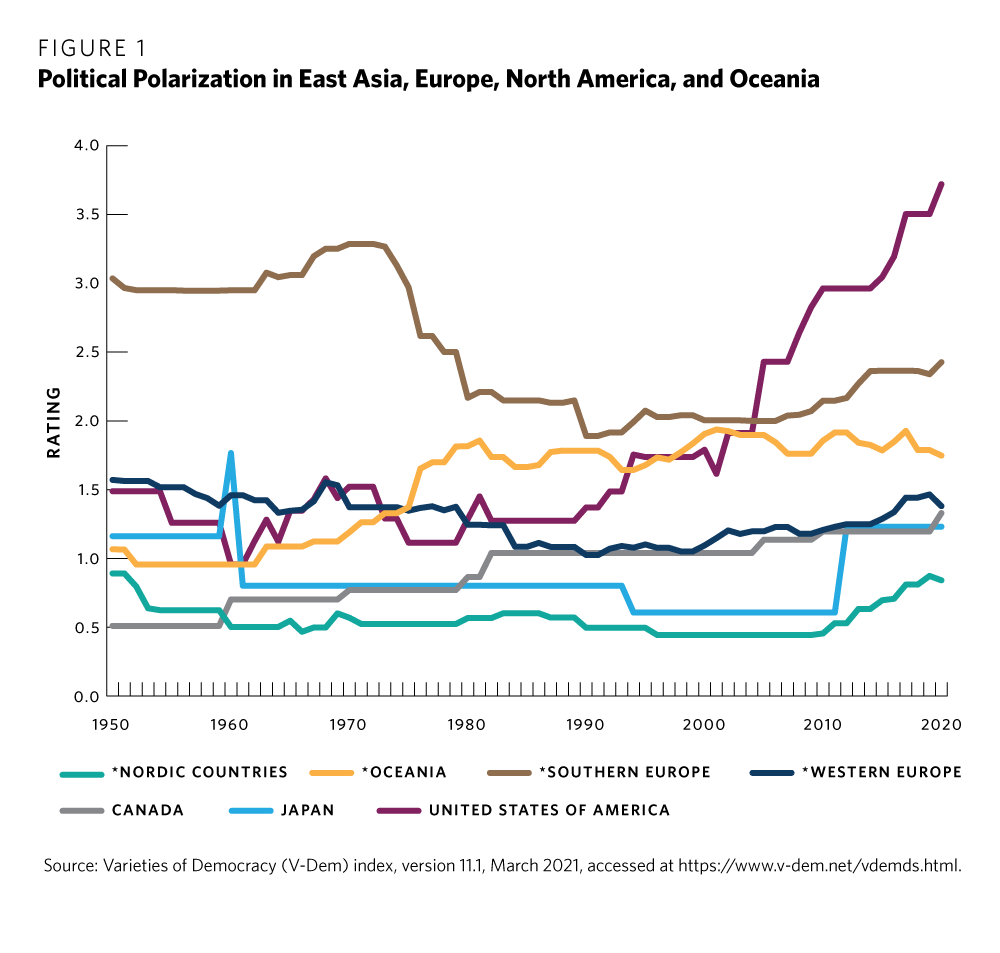 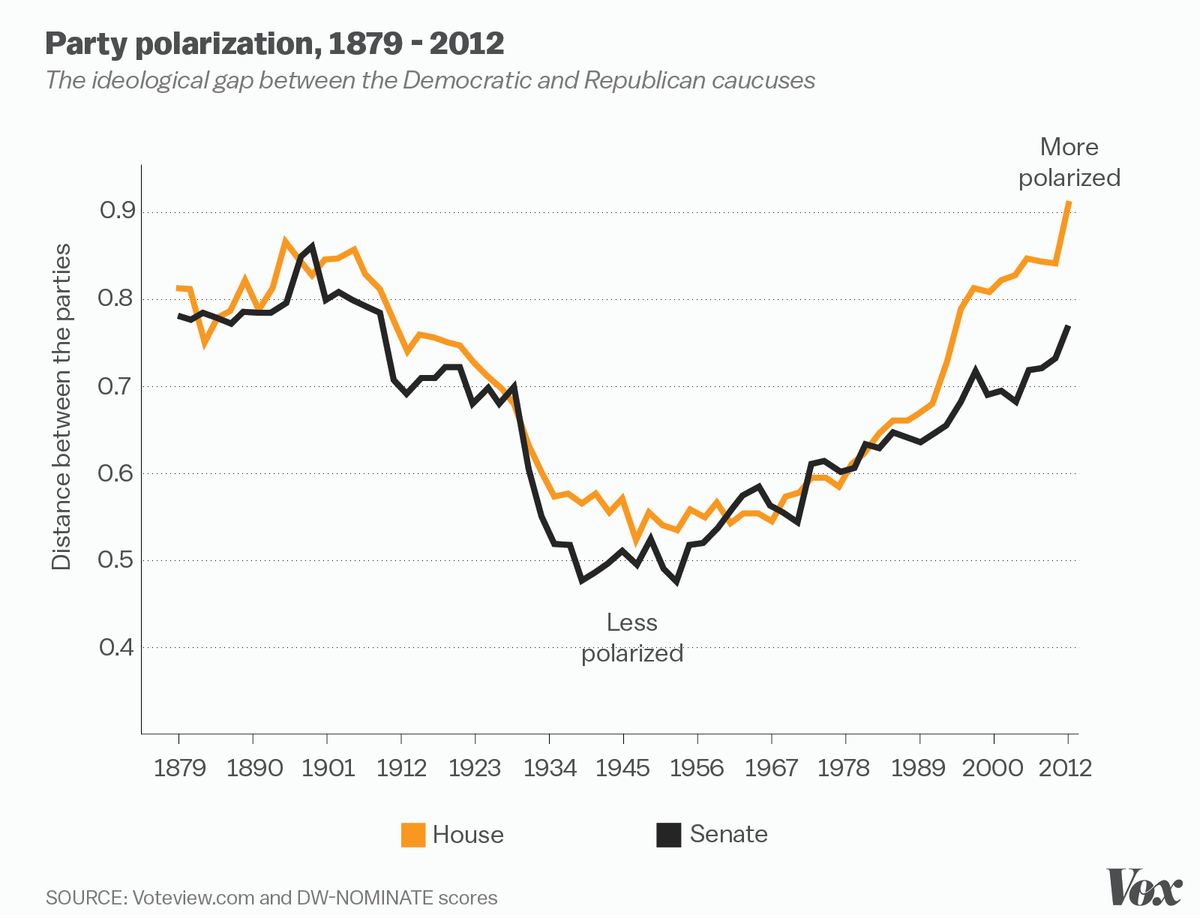 Reasons
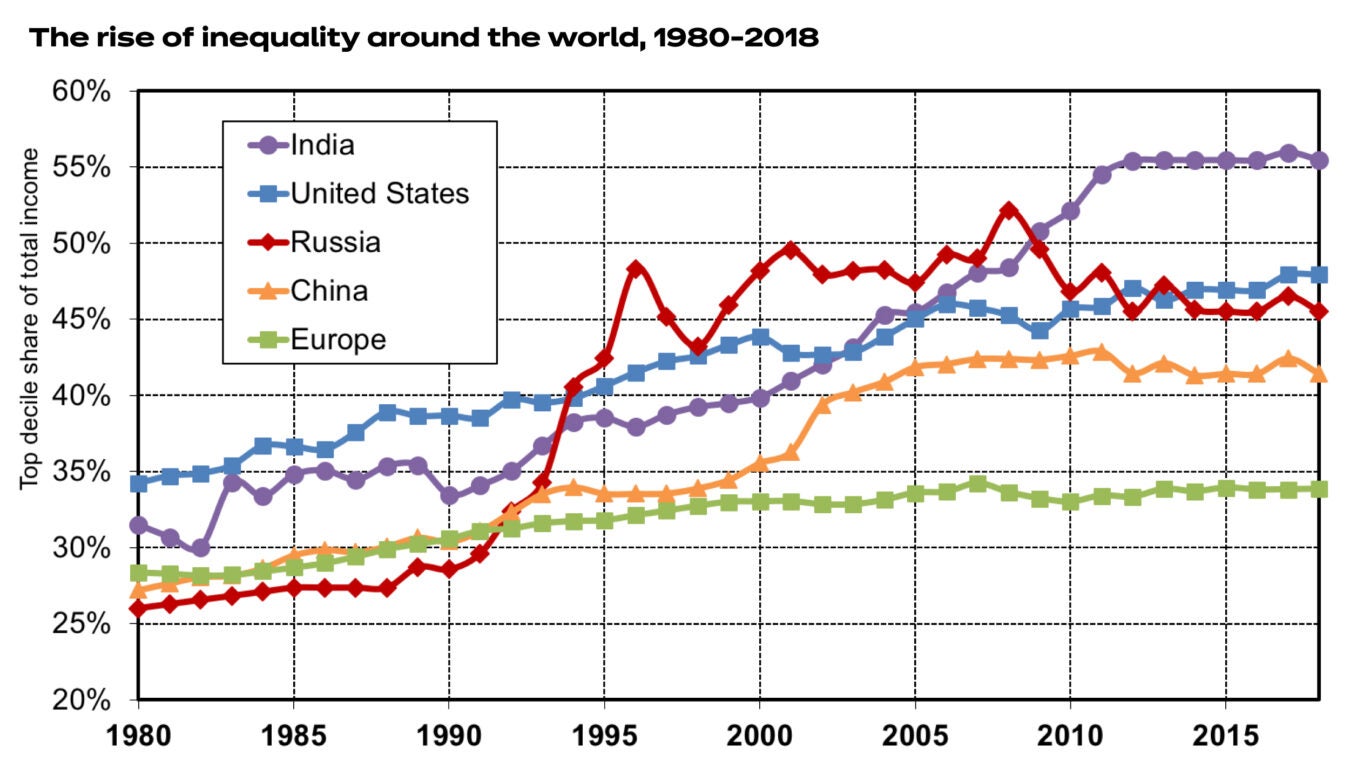 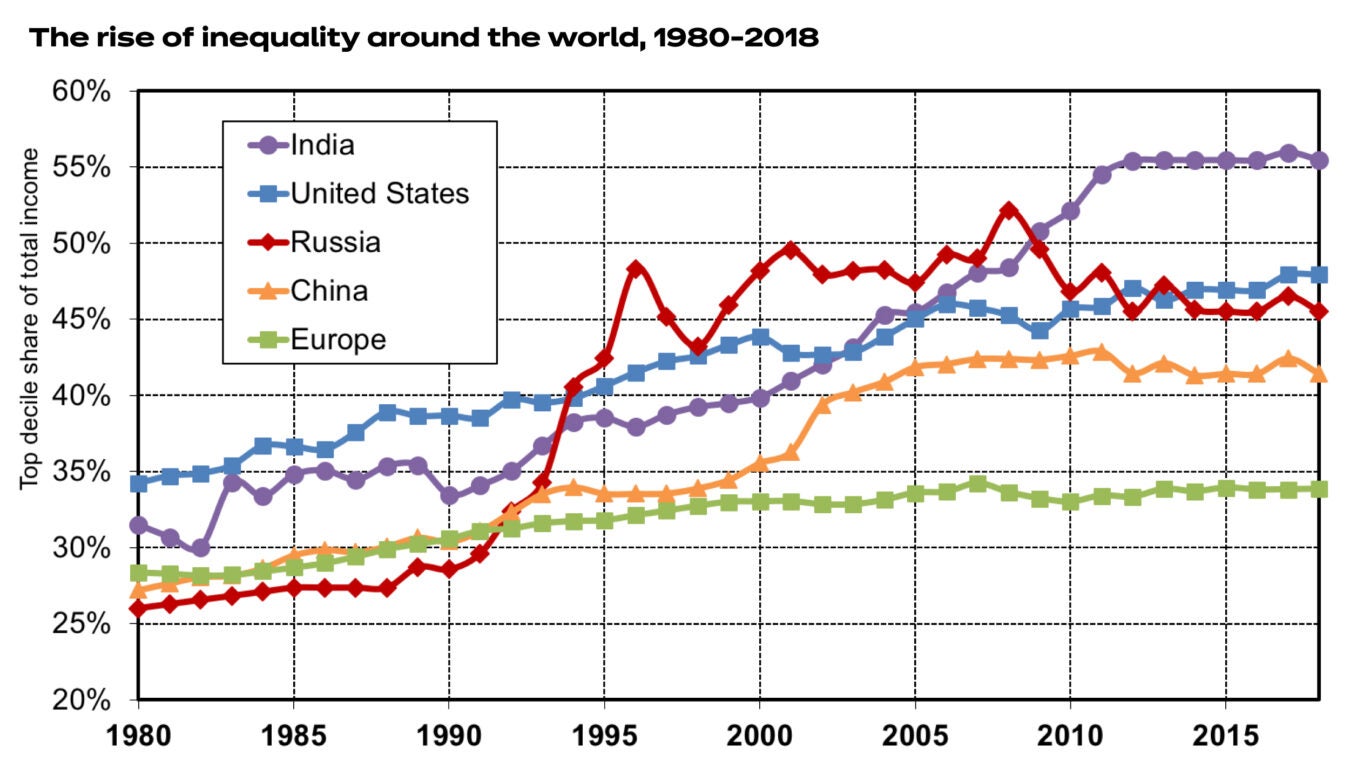 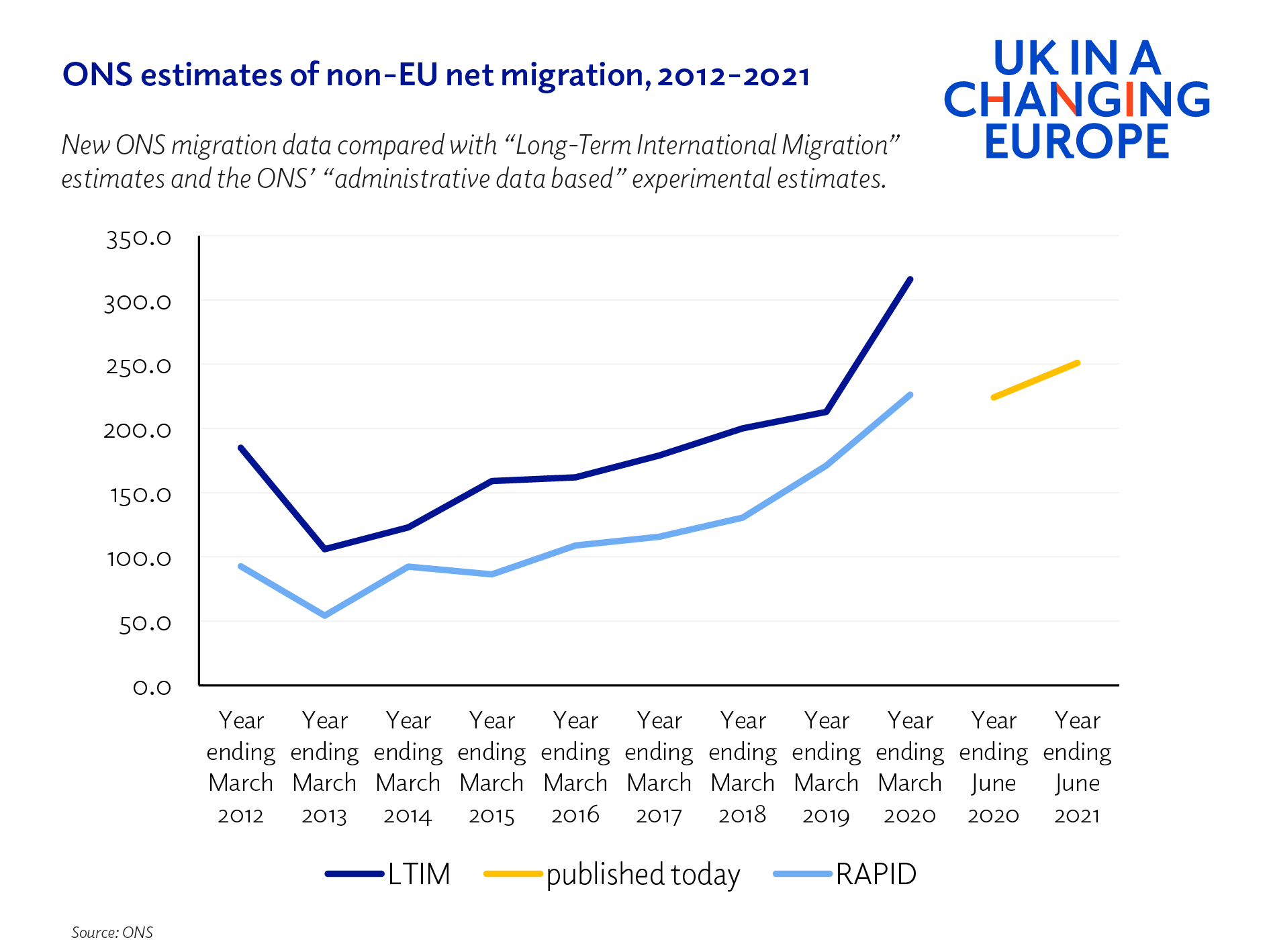 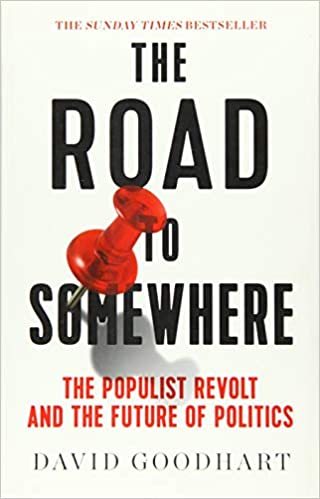 Echochamber
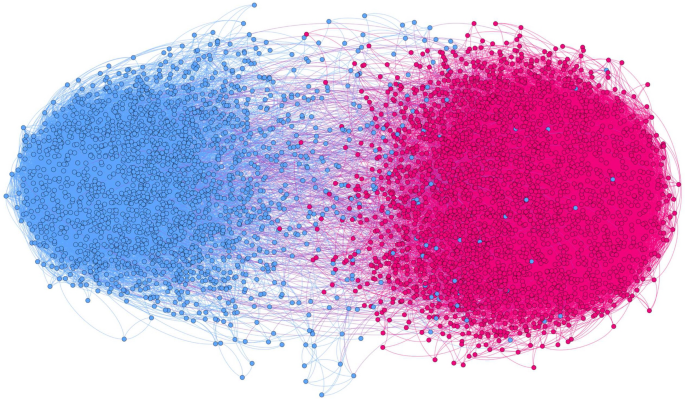 an environment where a person only encounters information or opinions that reflect and reinforce their own
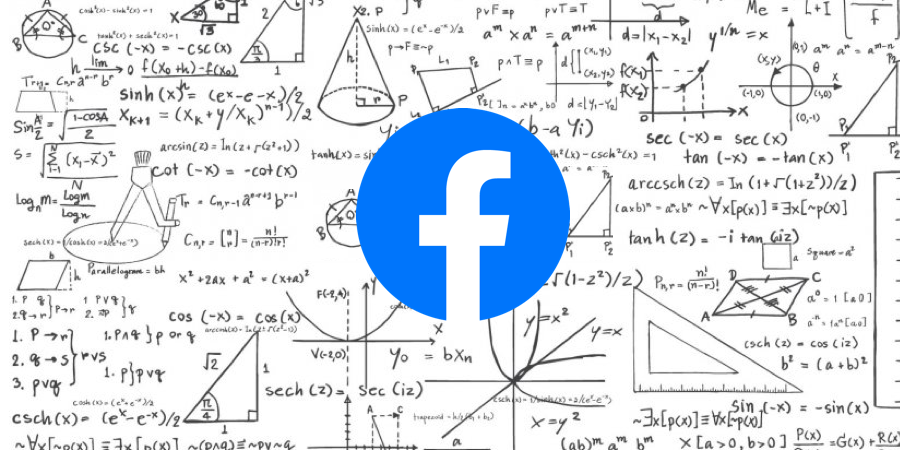 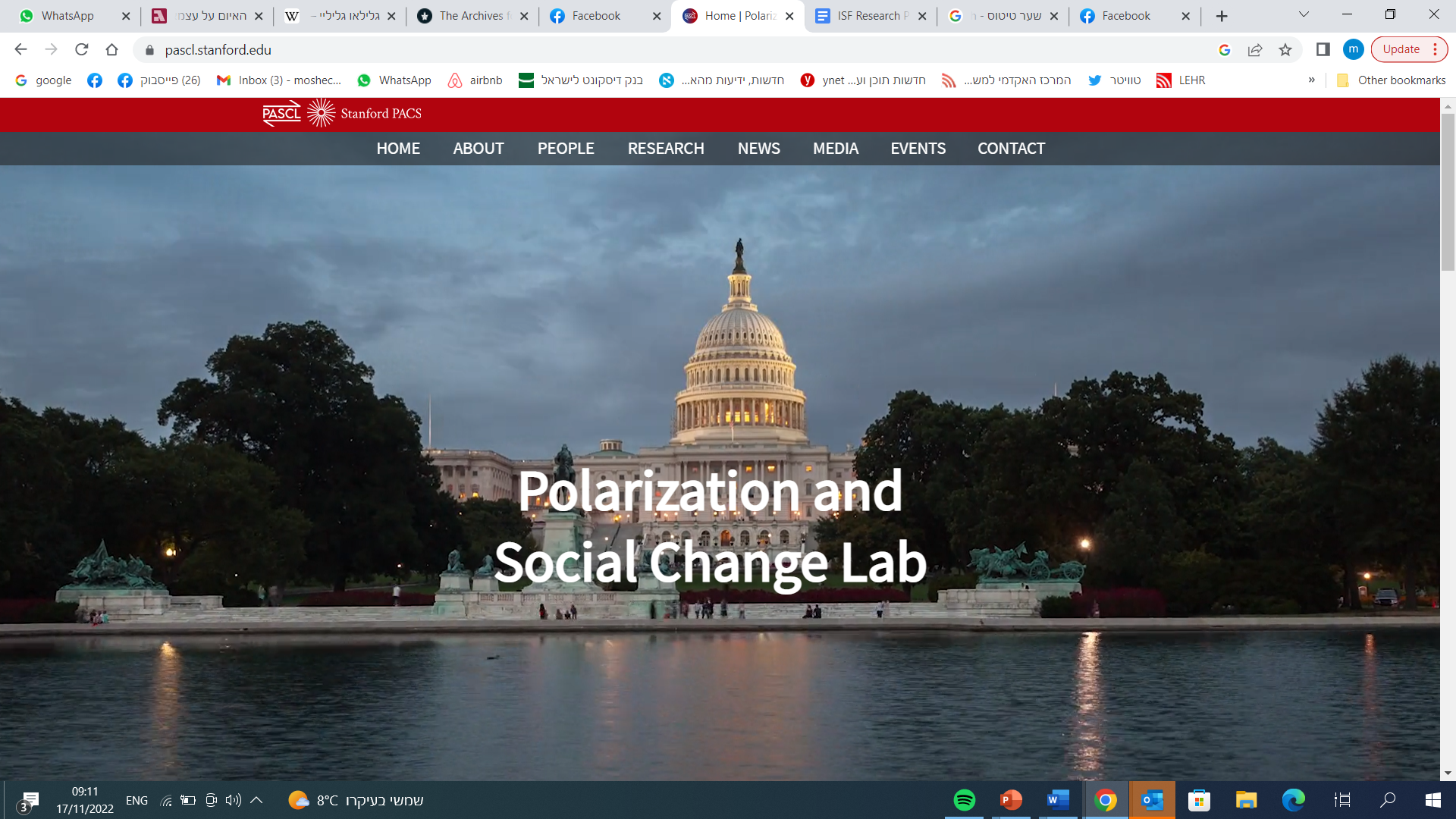 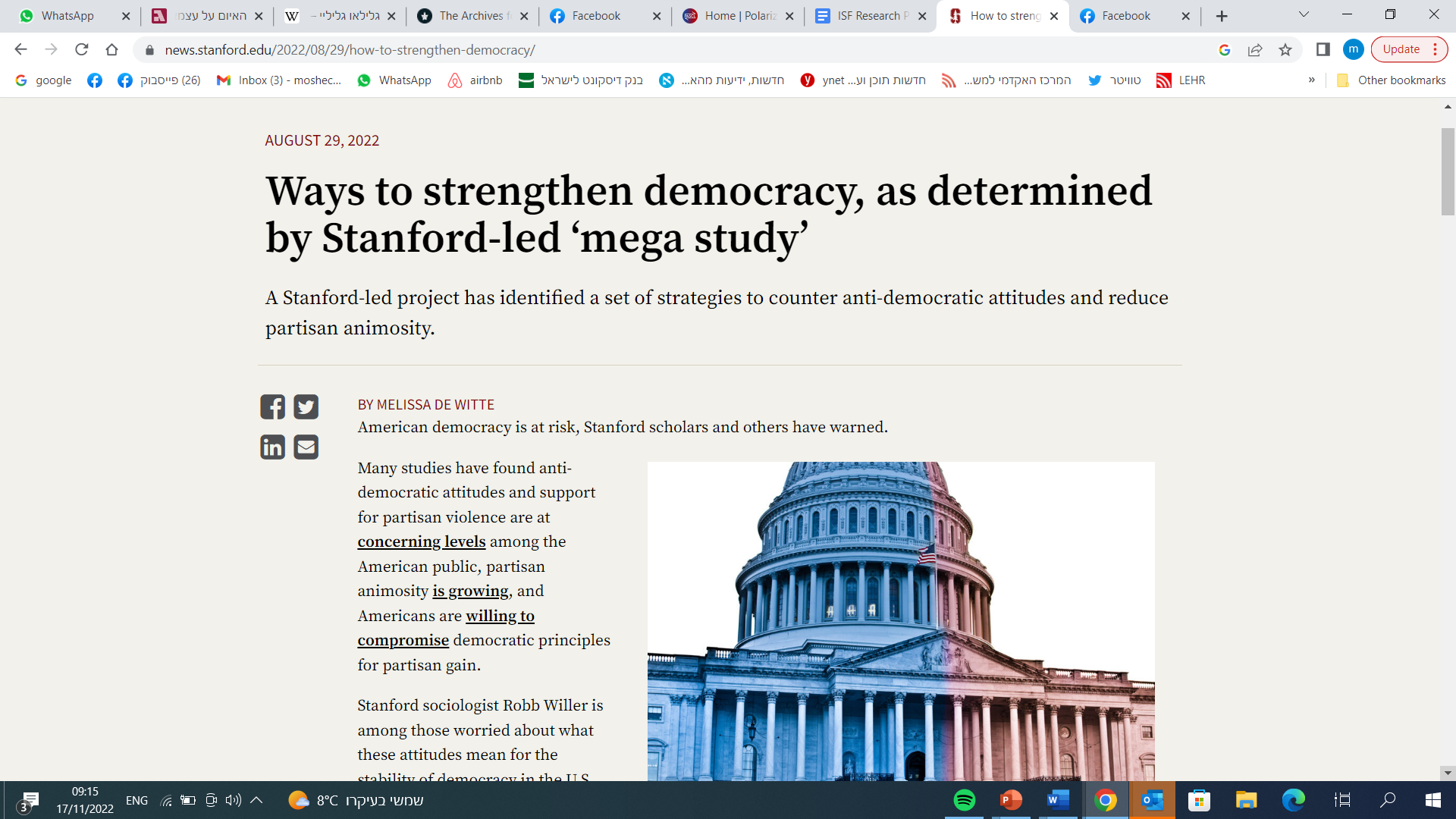 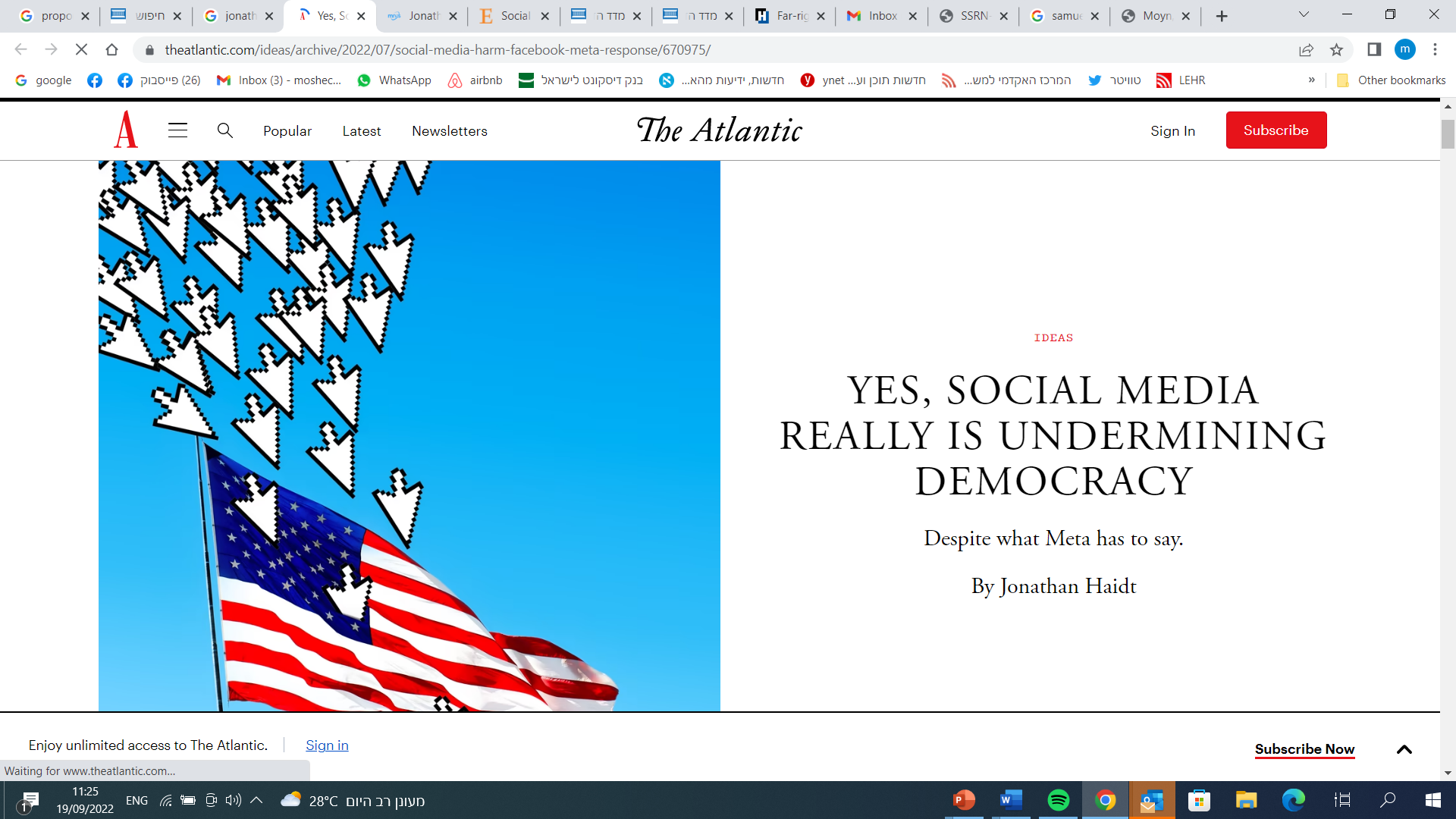 PP affects Institutions
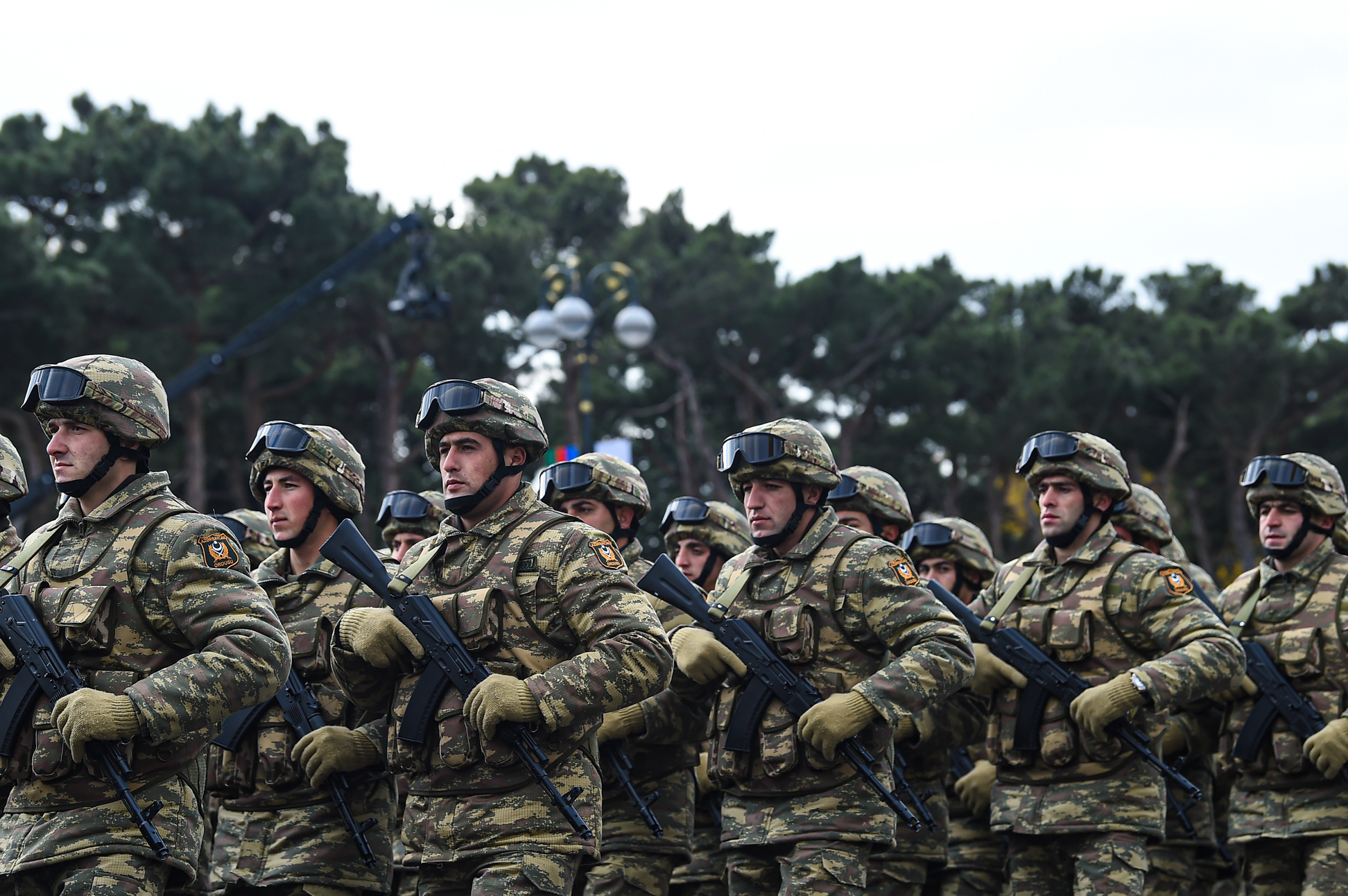 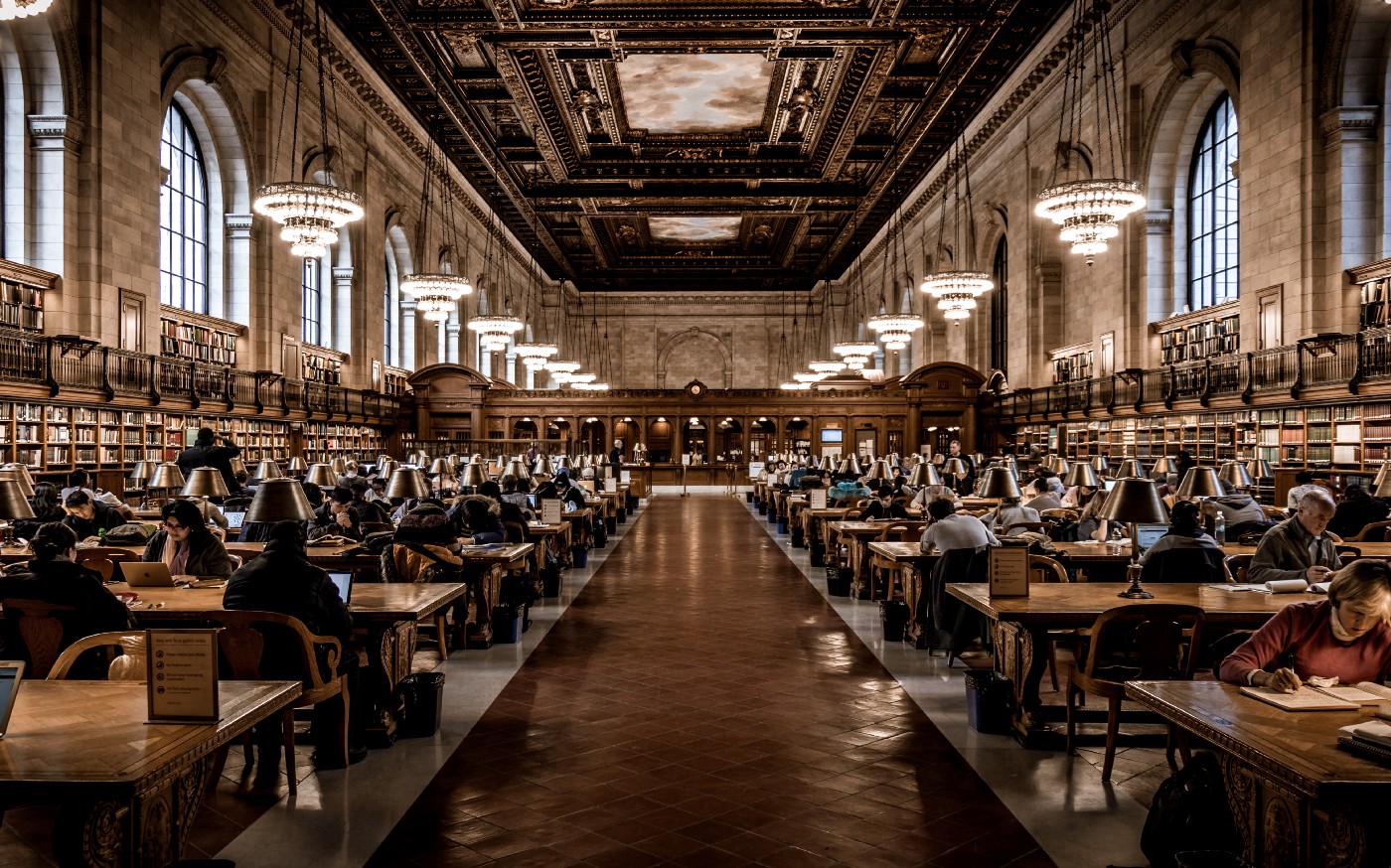 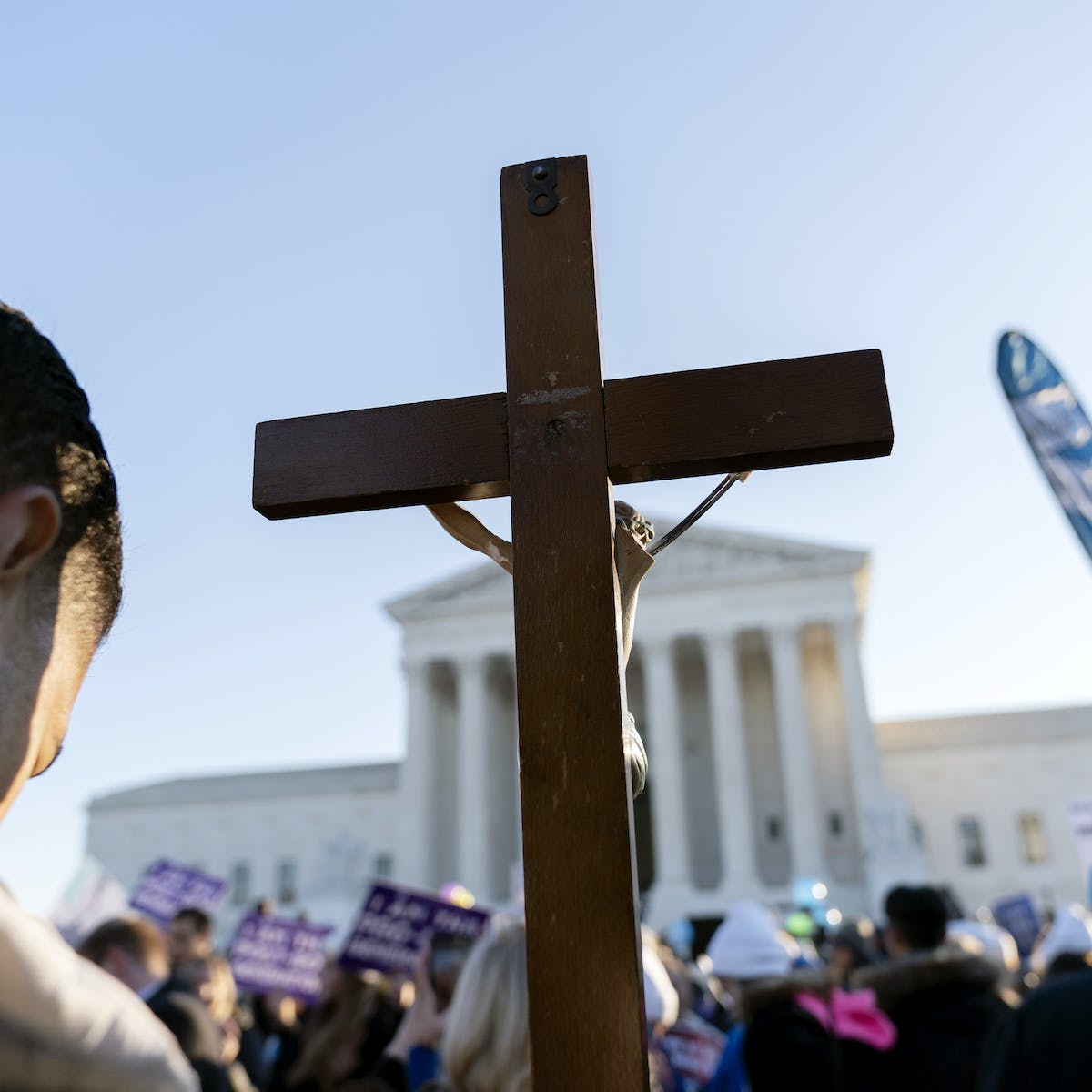 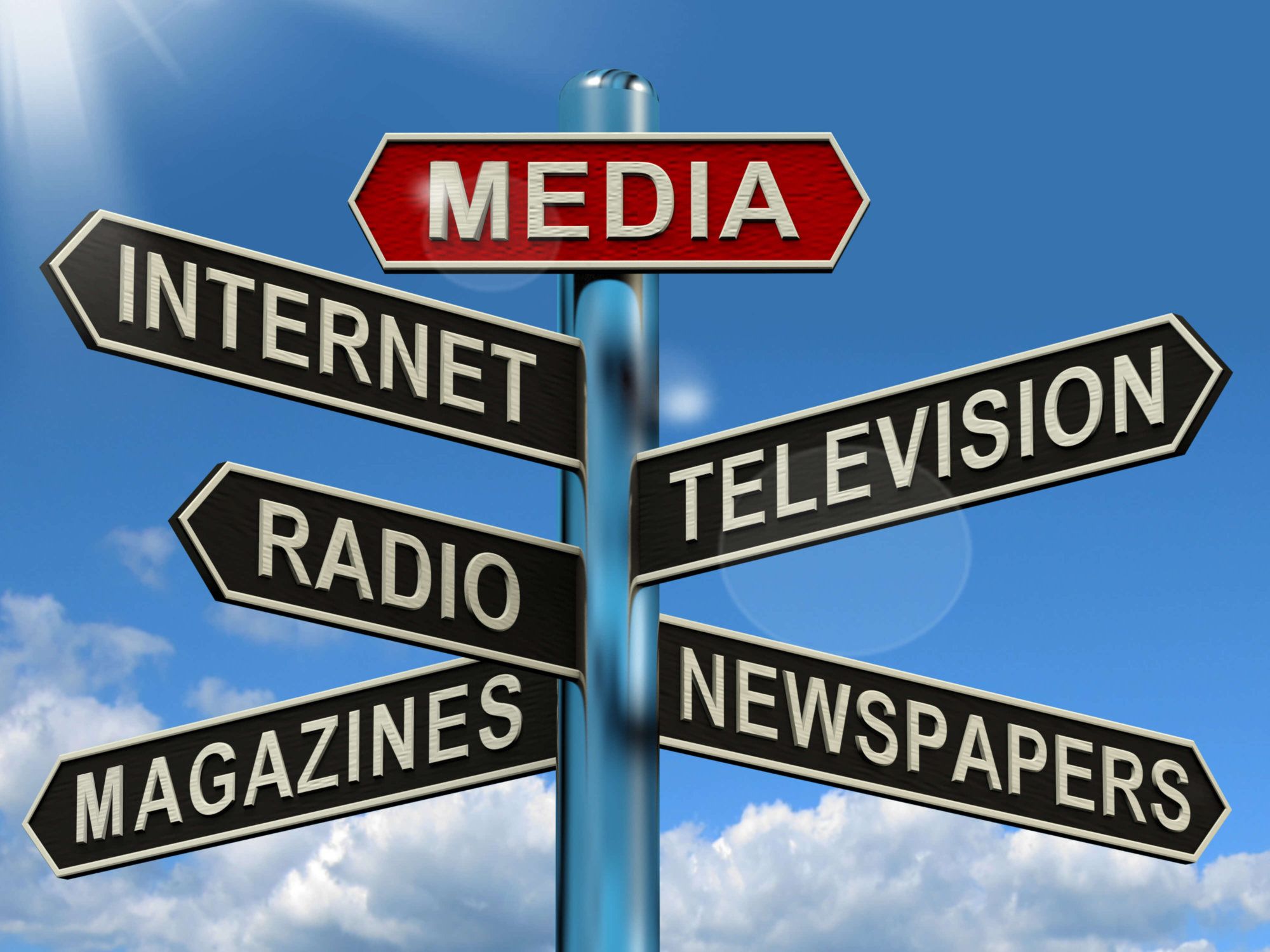 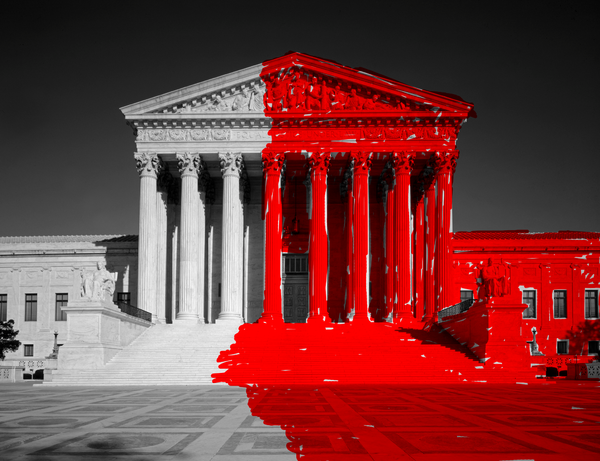 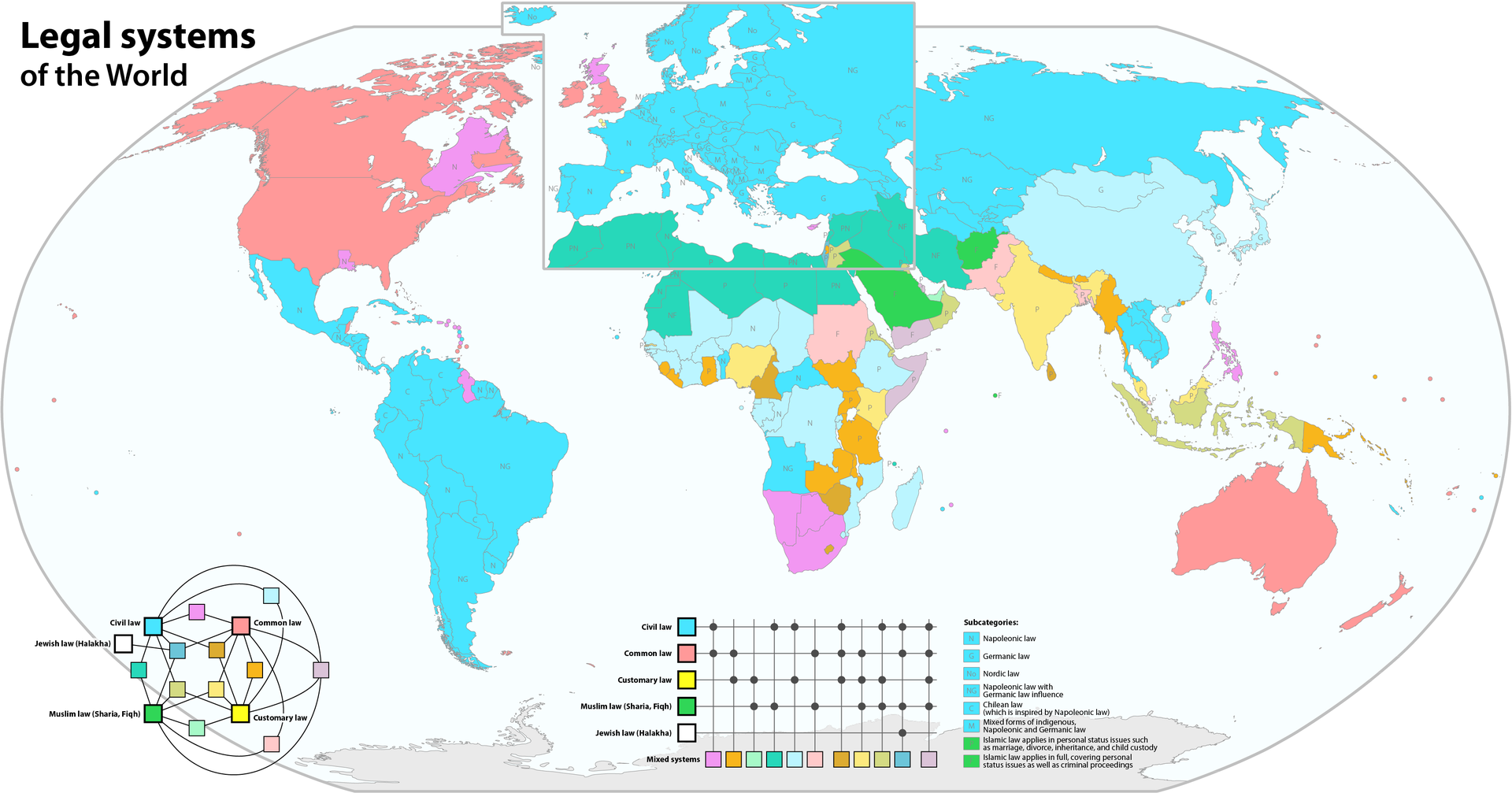 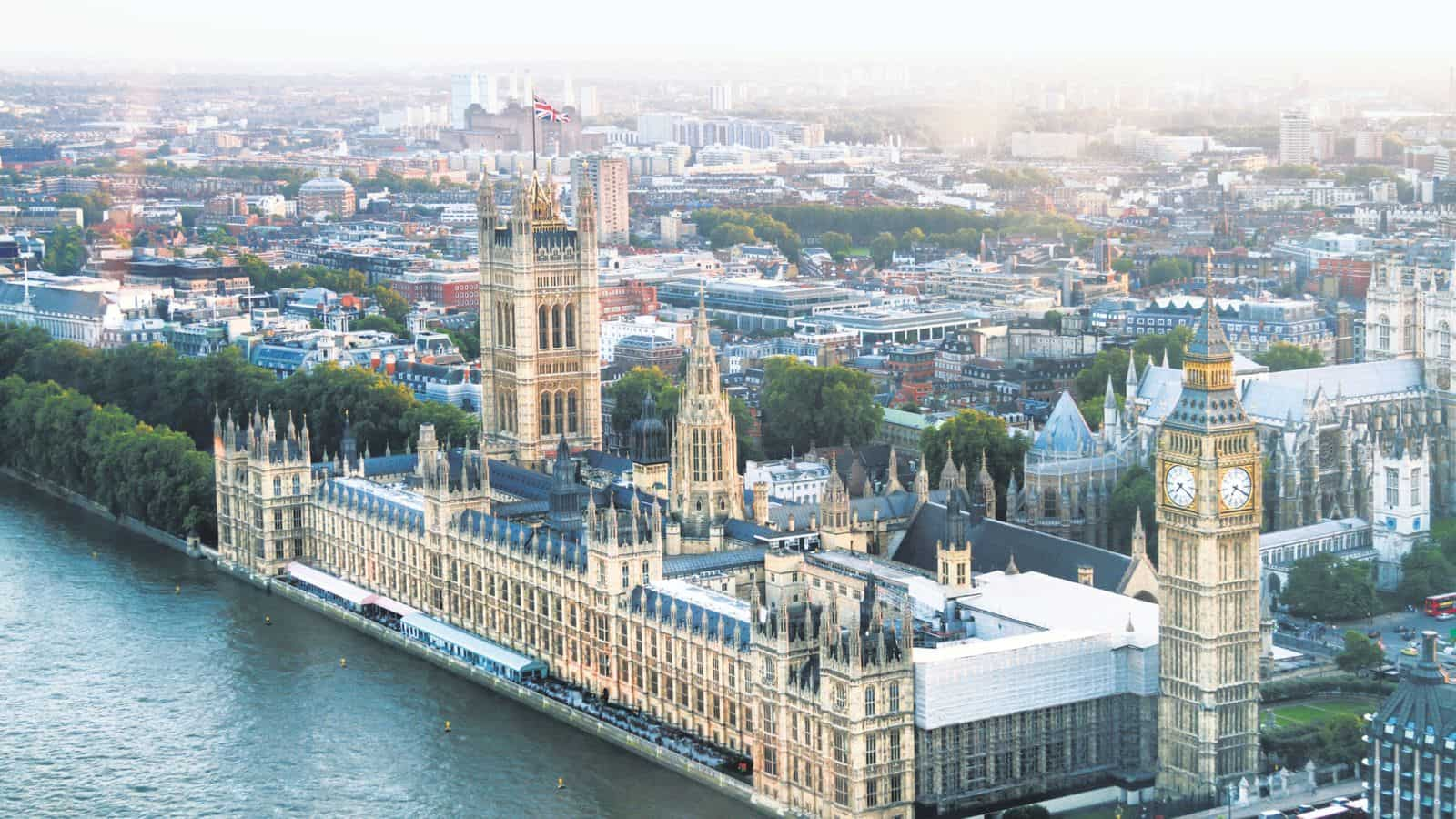 Westminster
Professional
Legitimacy
Professionalism
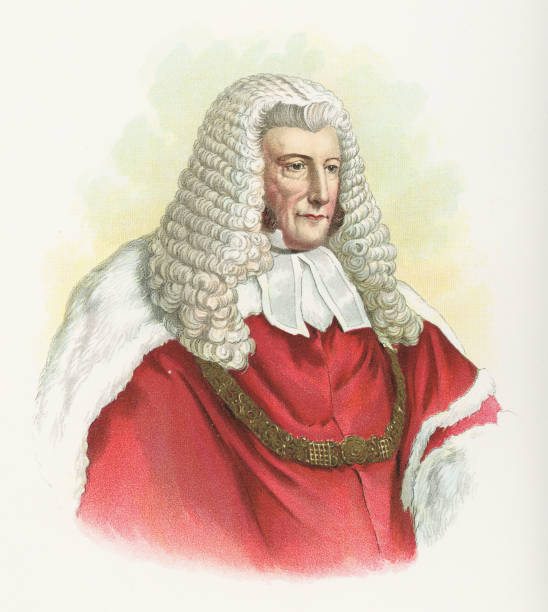 Destabilizing
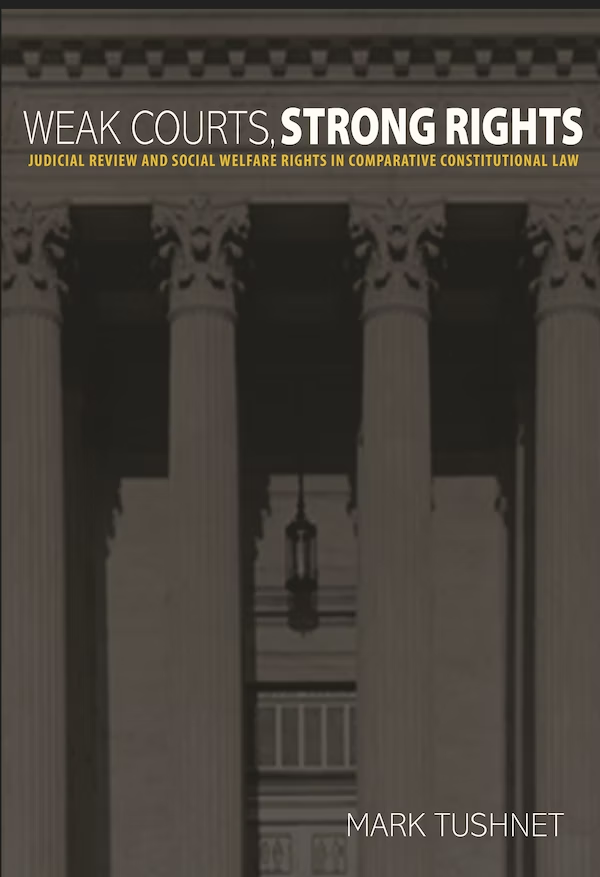 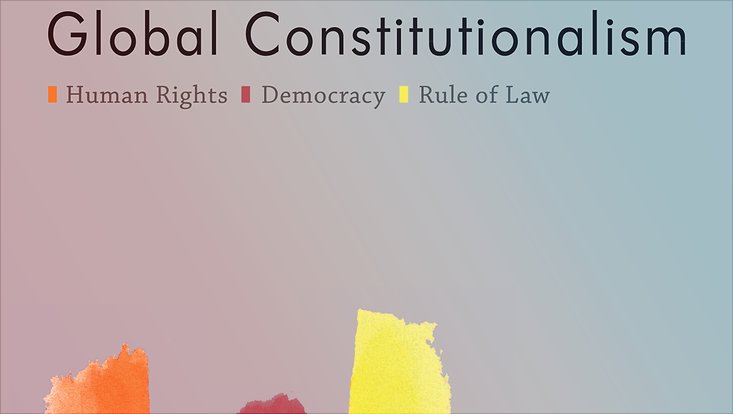 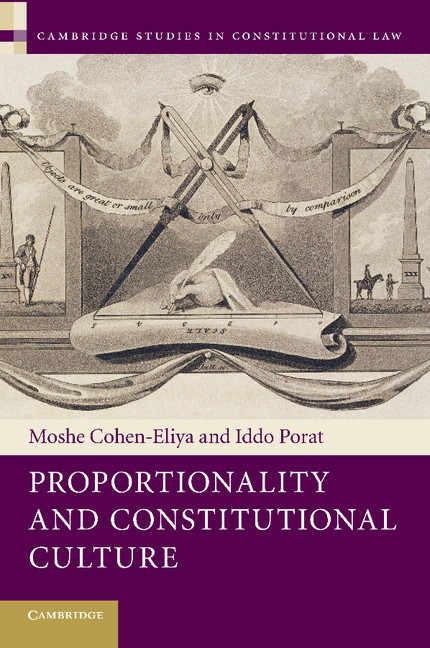 Political backlash
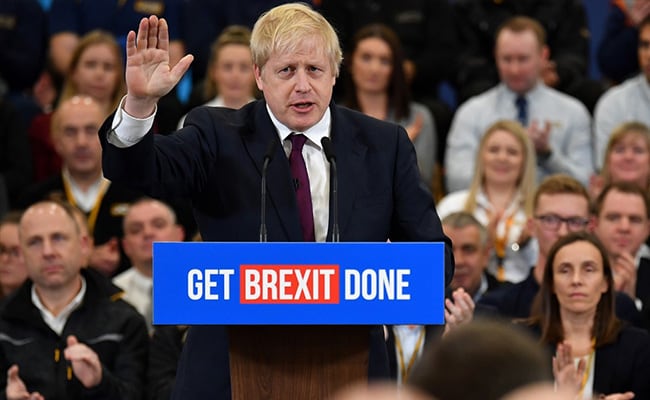 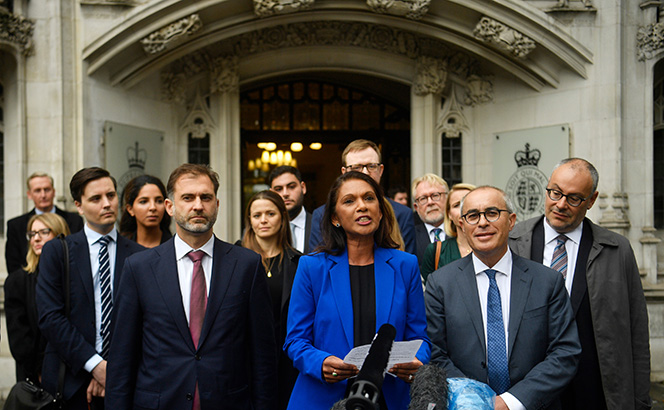 Canada
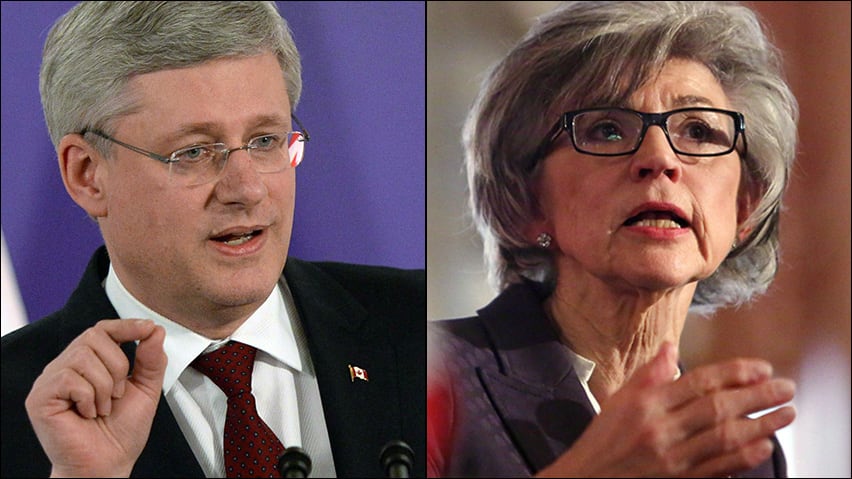 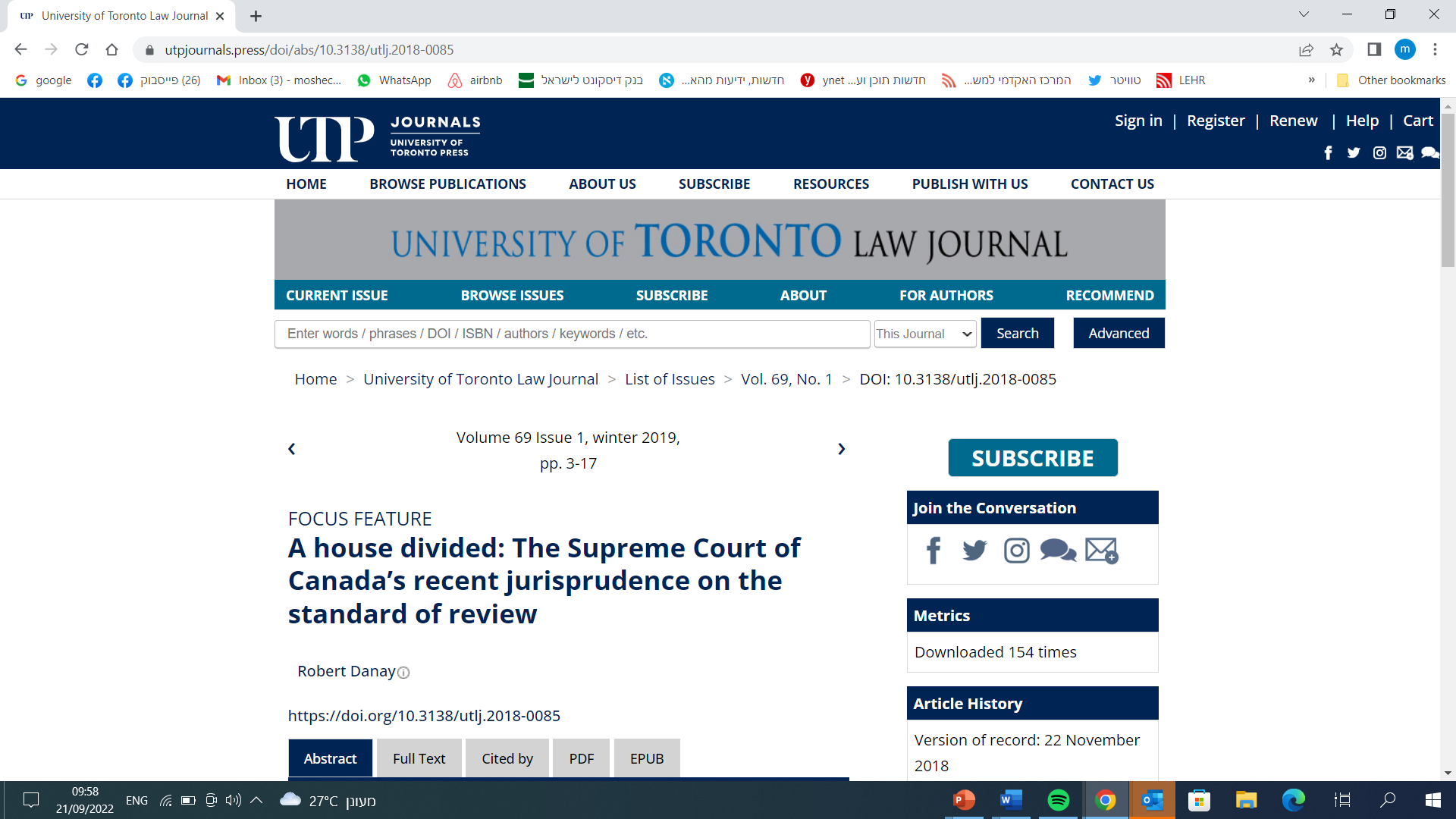 Israel
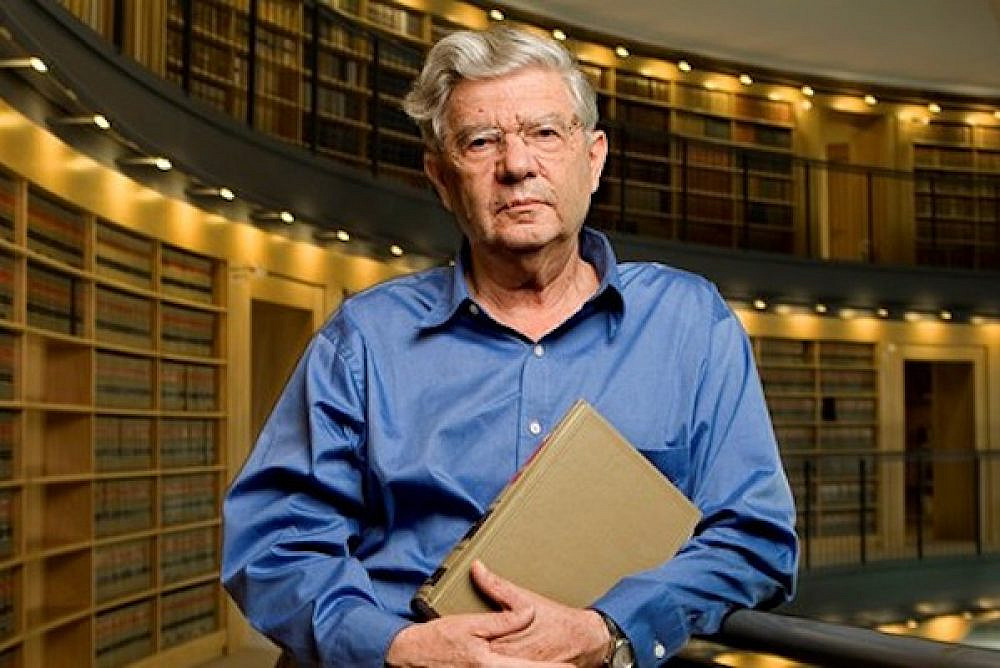 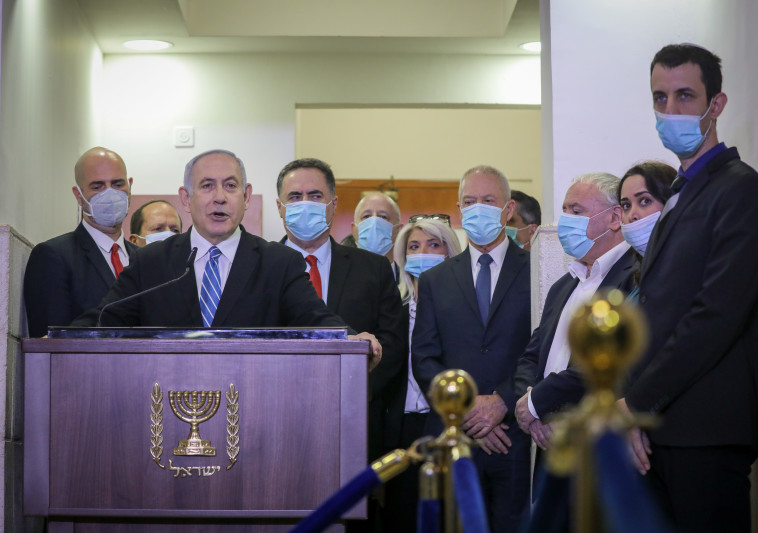 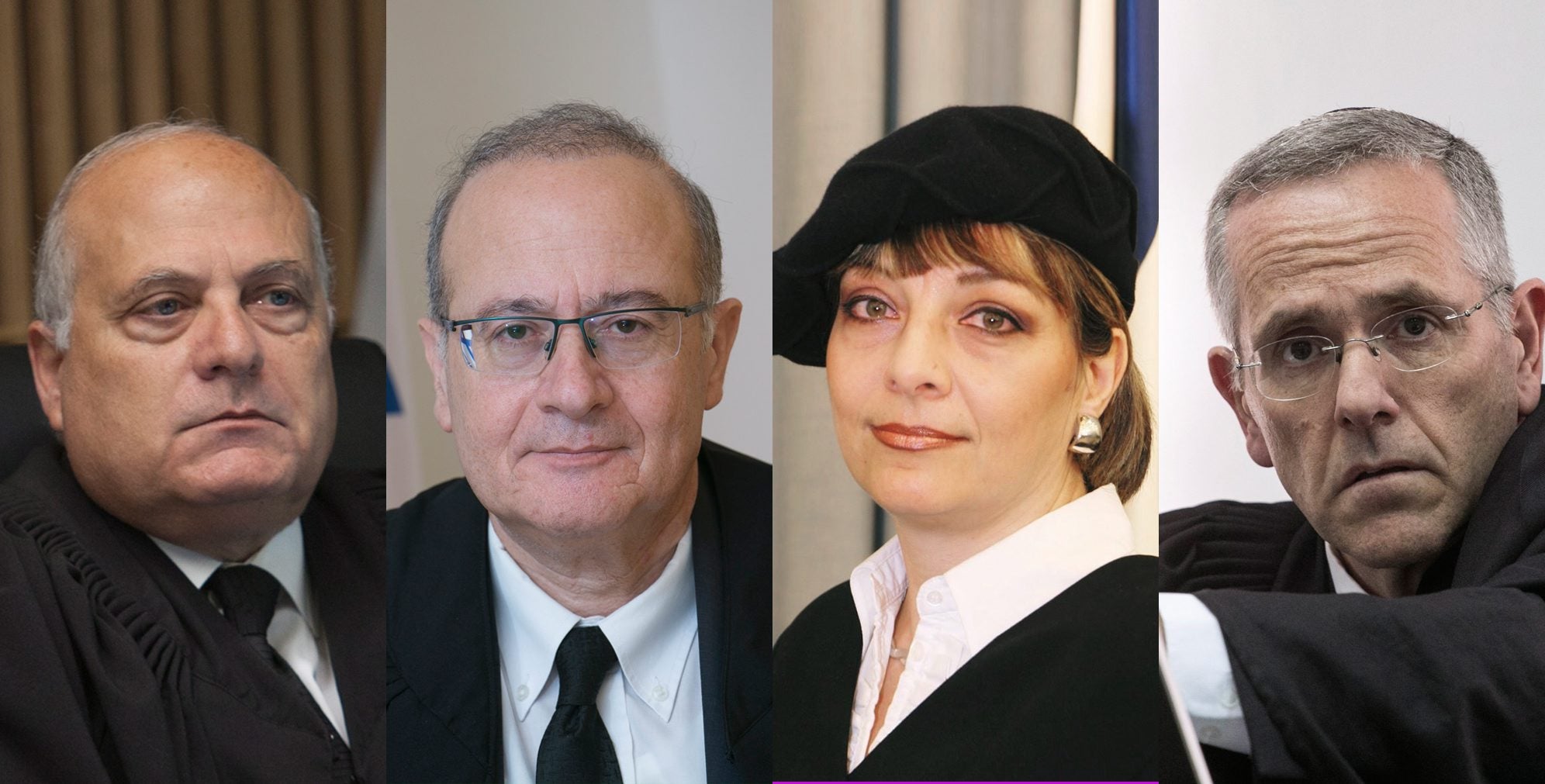 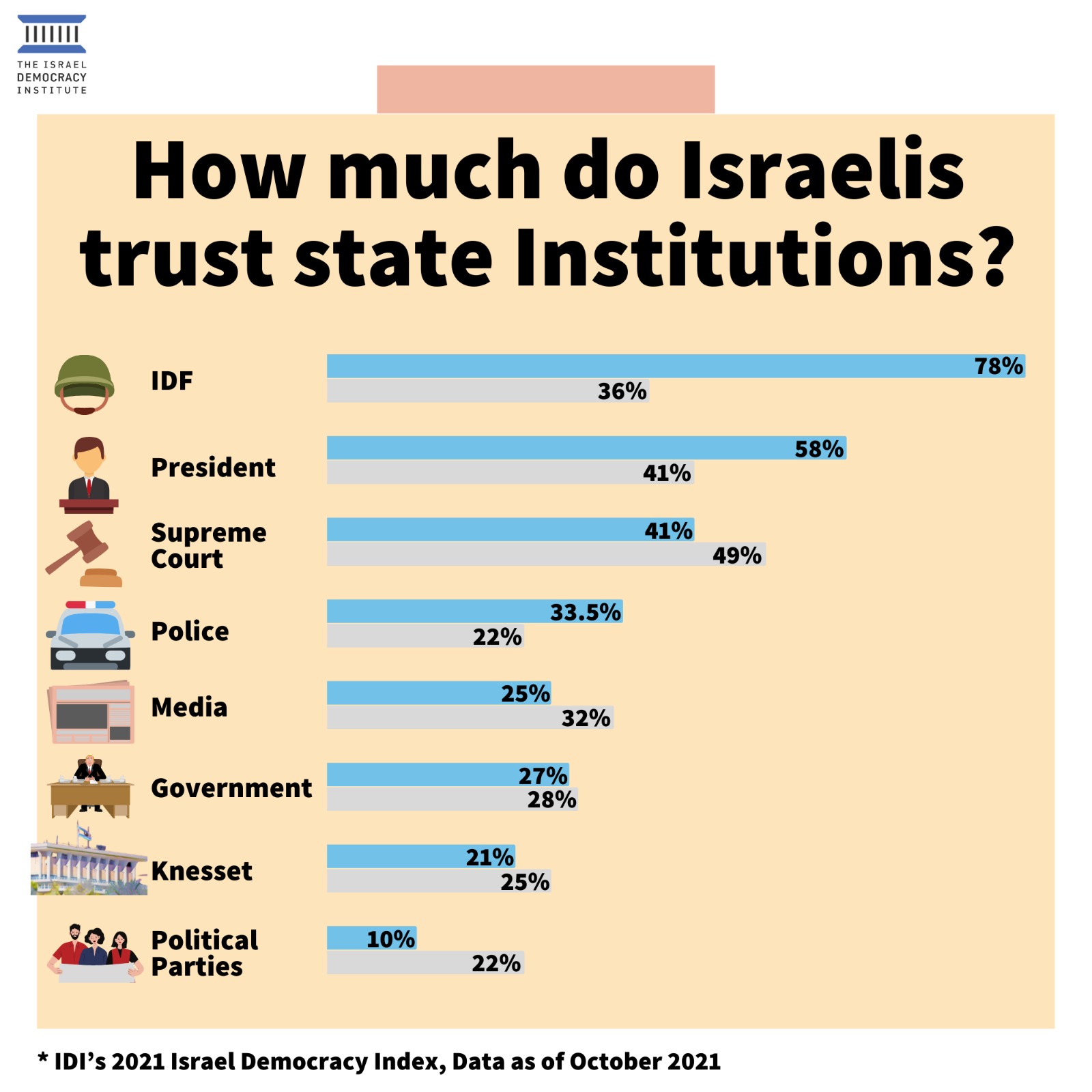 Trusting the CourtLeft: 87%Right: 32%
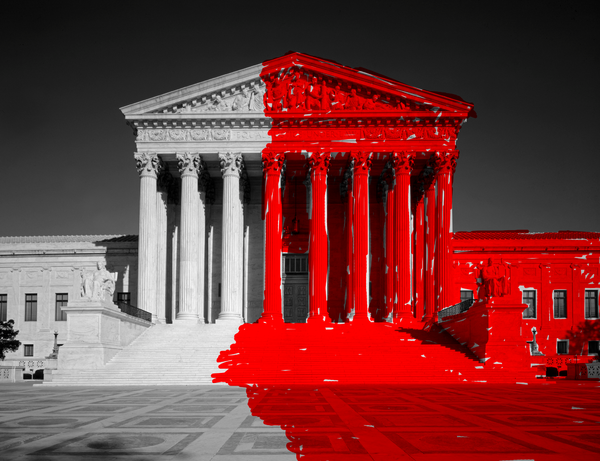 United States
Pluralist Legitimation
Umpire
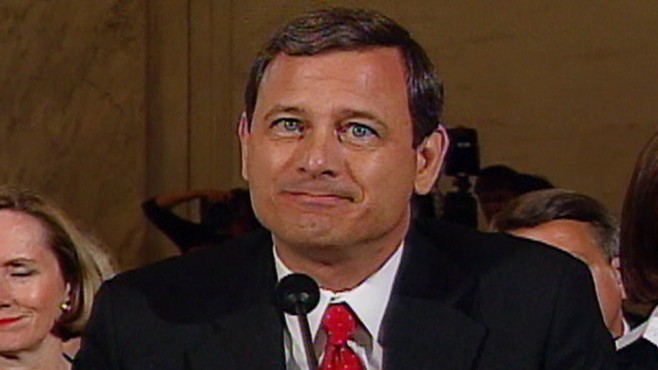 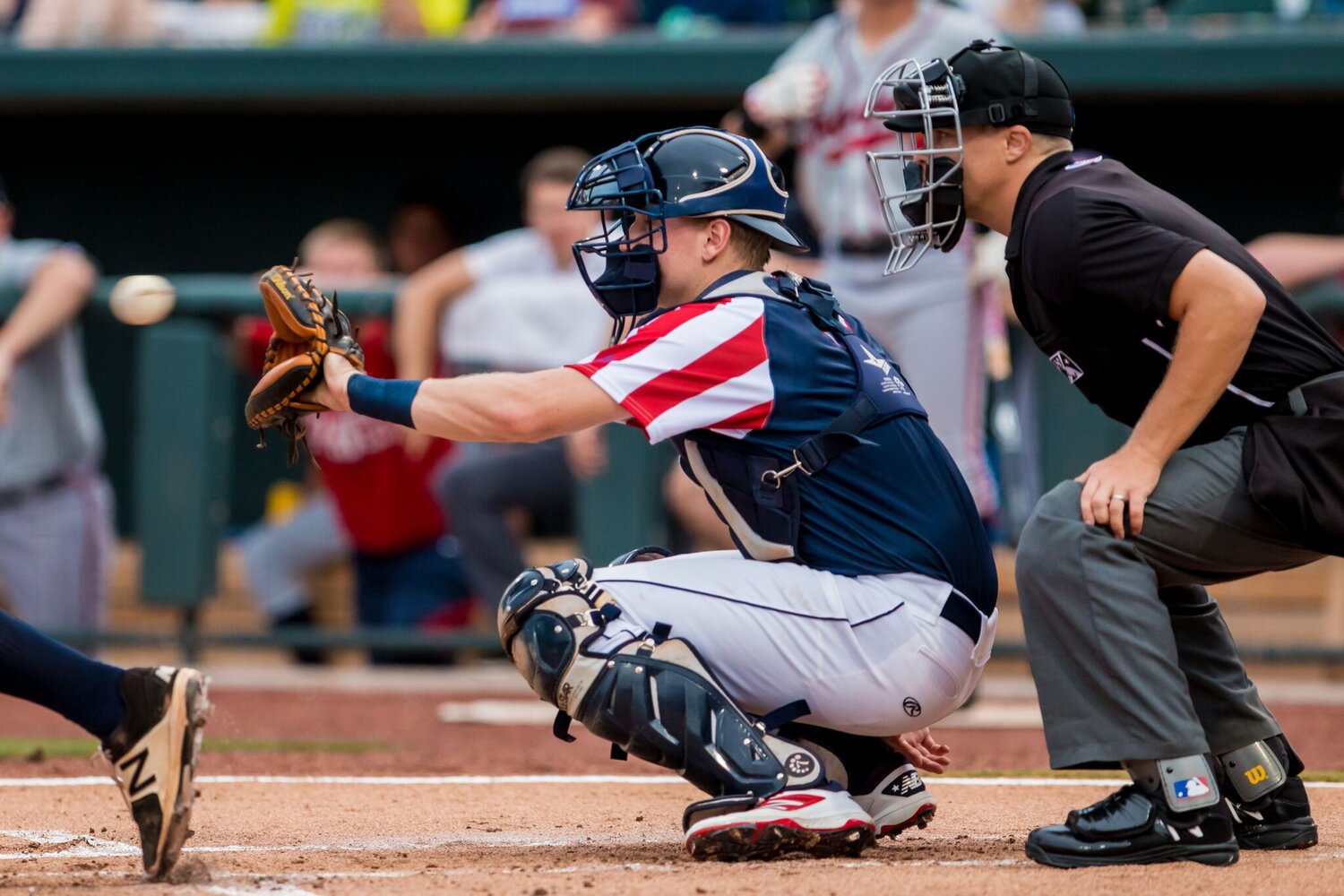 Partisan nominations
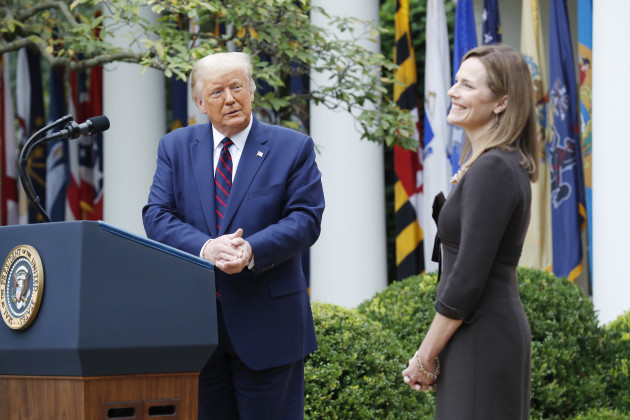 Partisan Judicial decision making
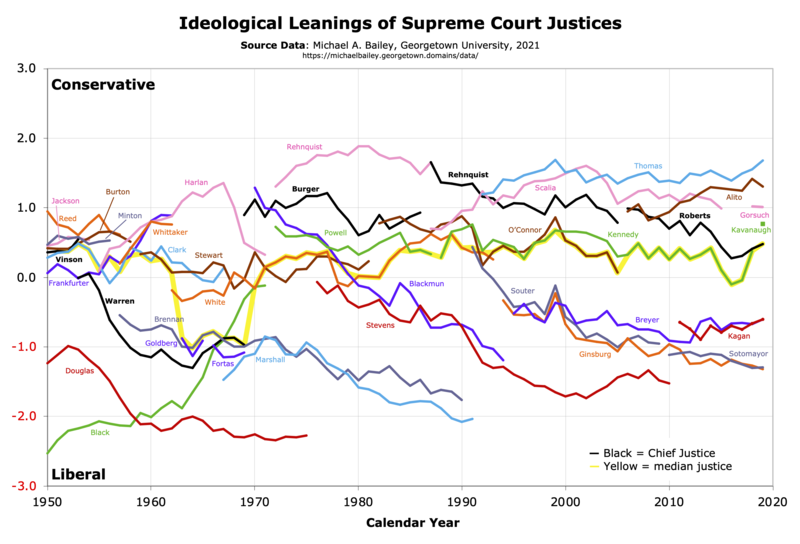 Partisan Trust in the Court
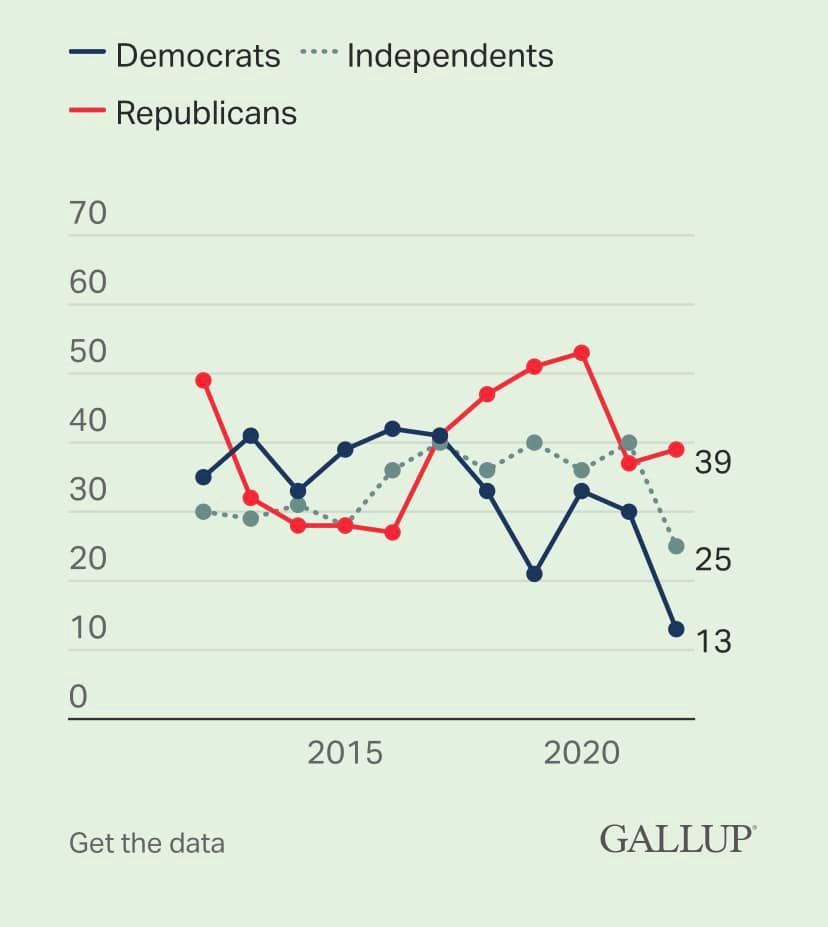 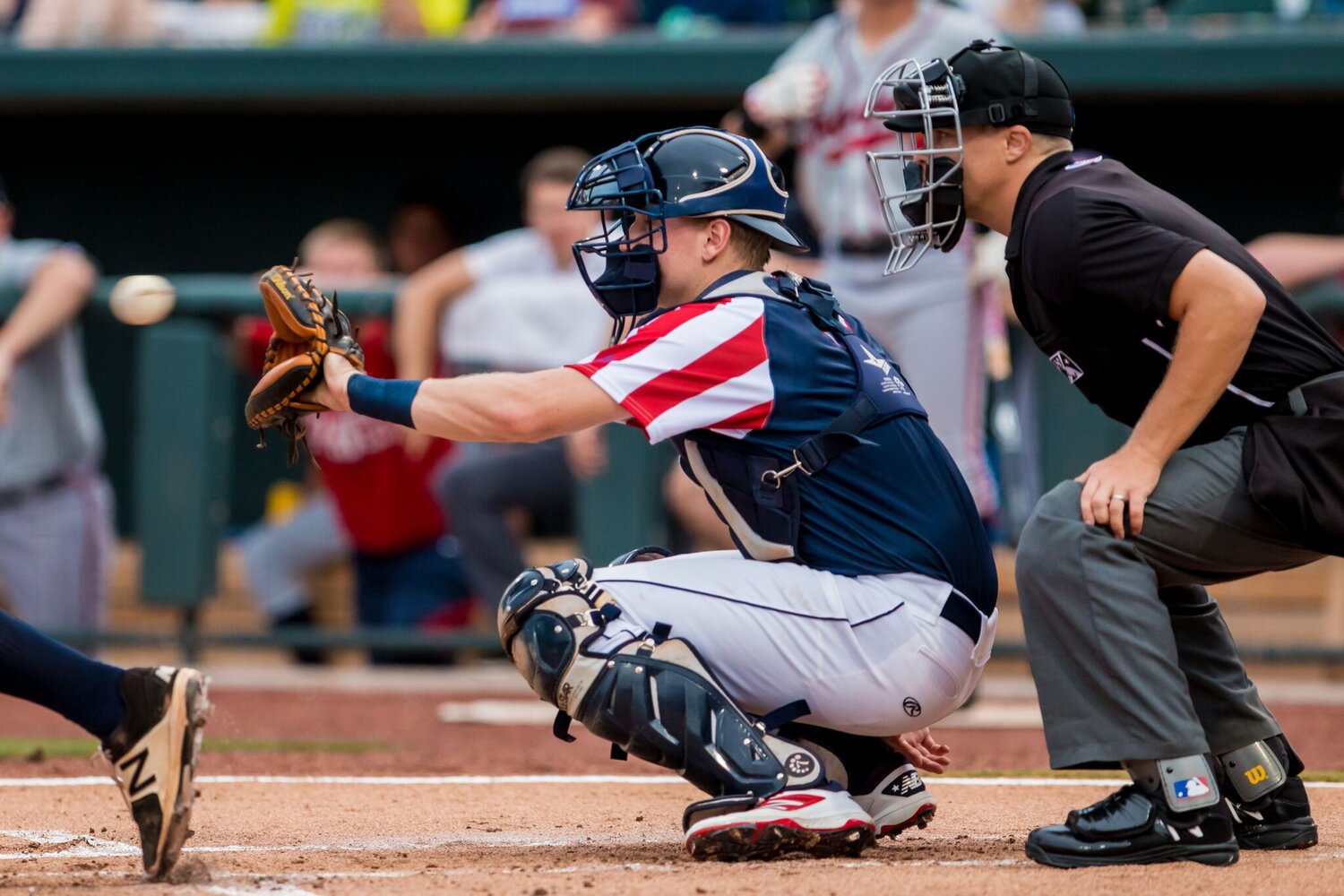 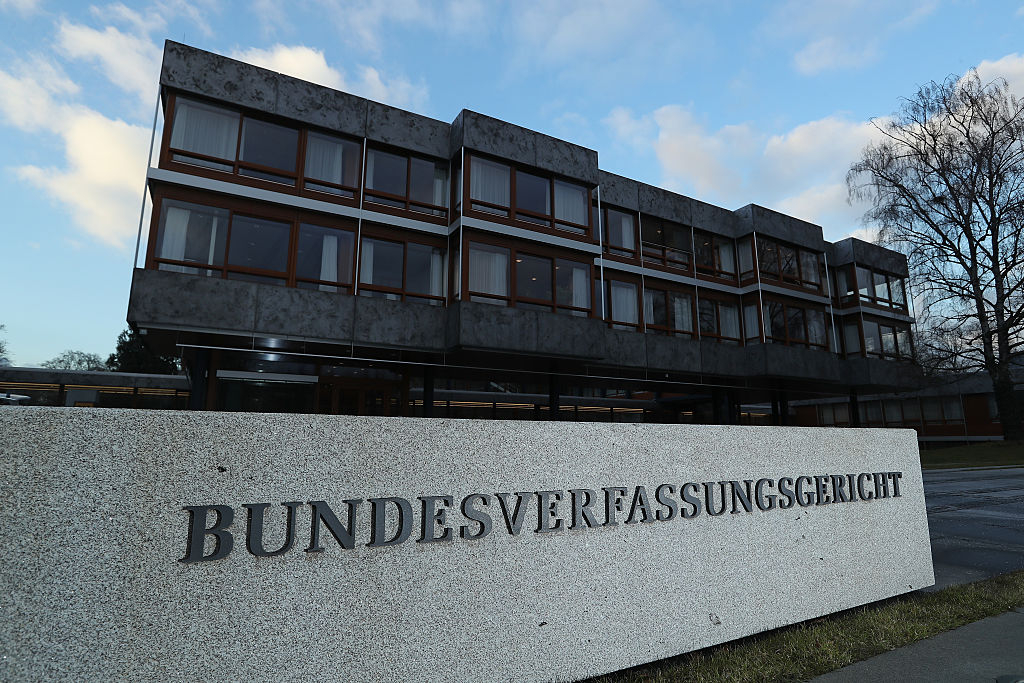 Europe
Organic Legitimation
Organic and Consensus
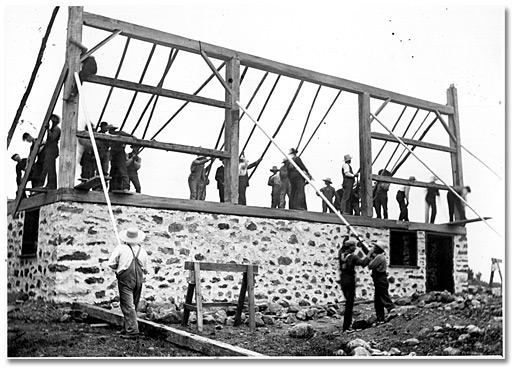 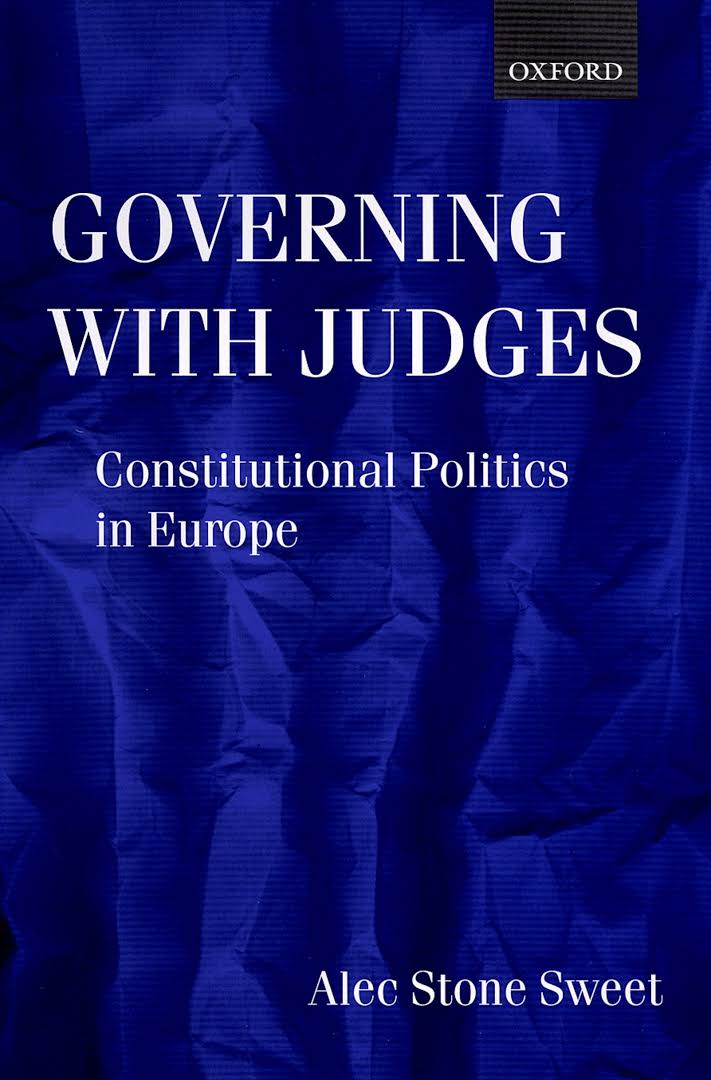 Cracks in the Consensus
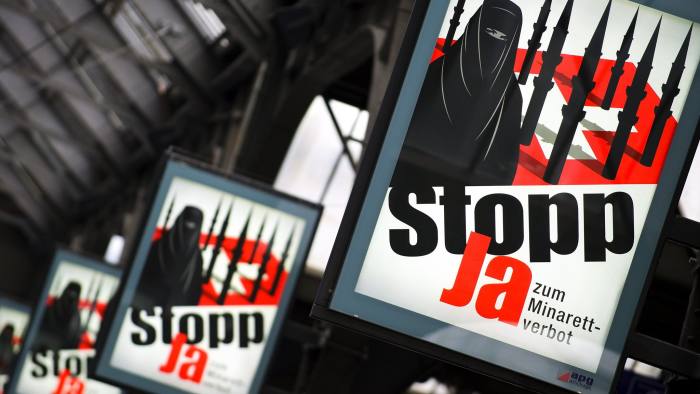 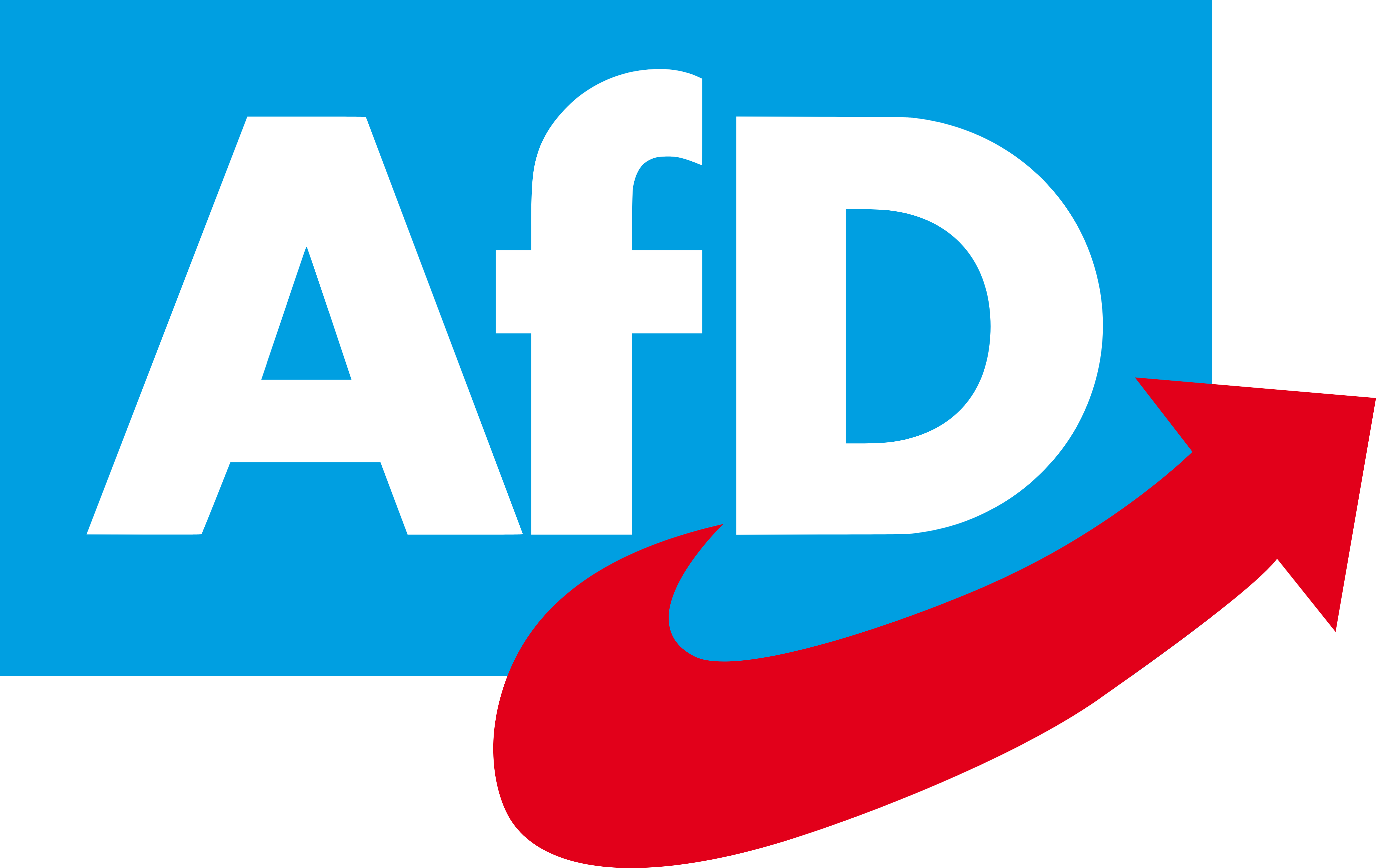 Regaining Legitimacy
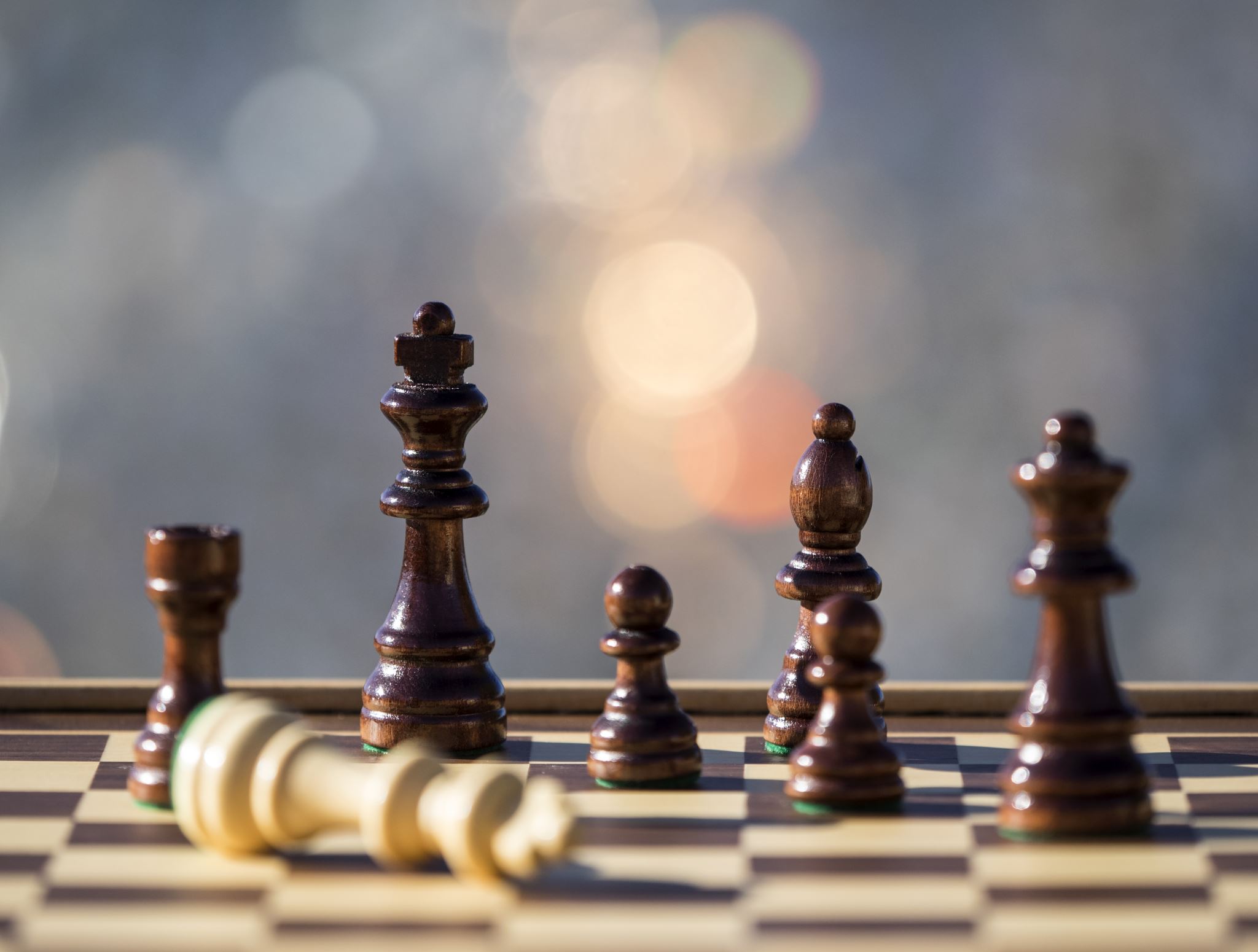 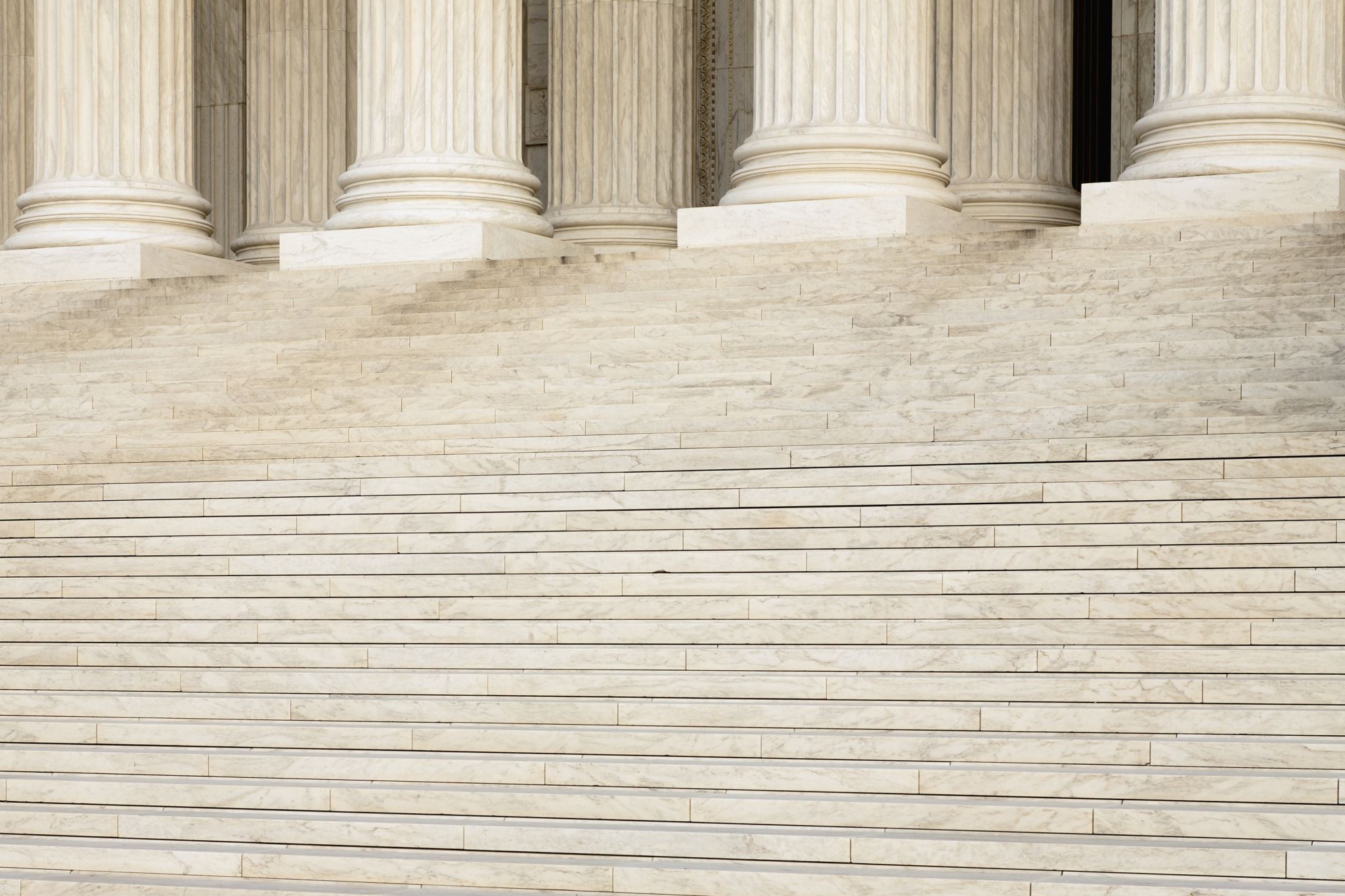 Depoliticization

v.

Balancing
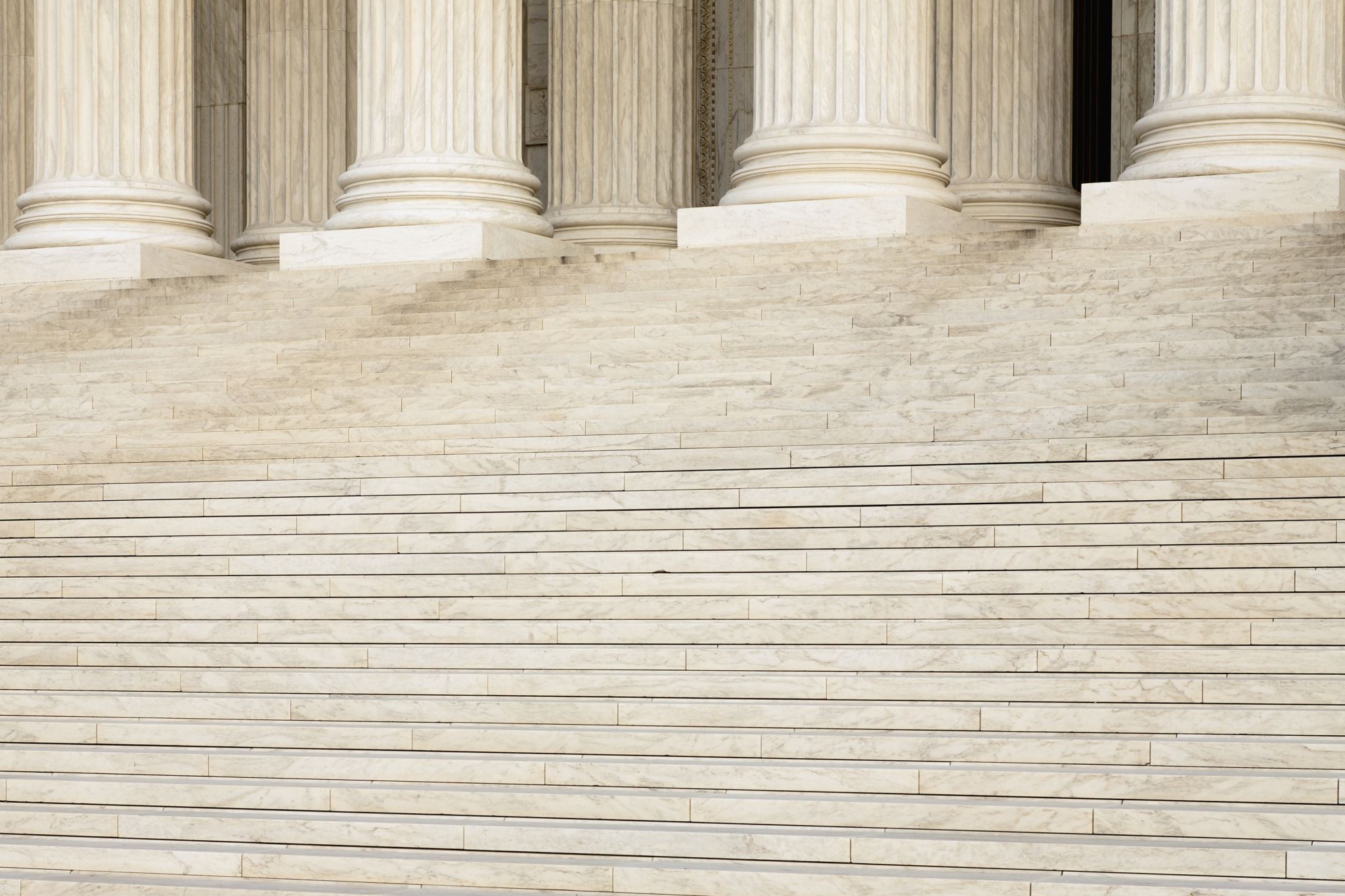 De-Politicization
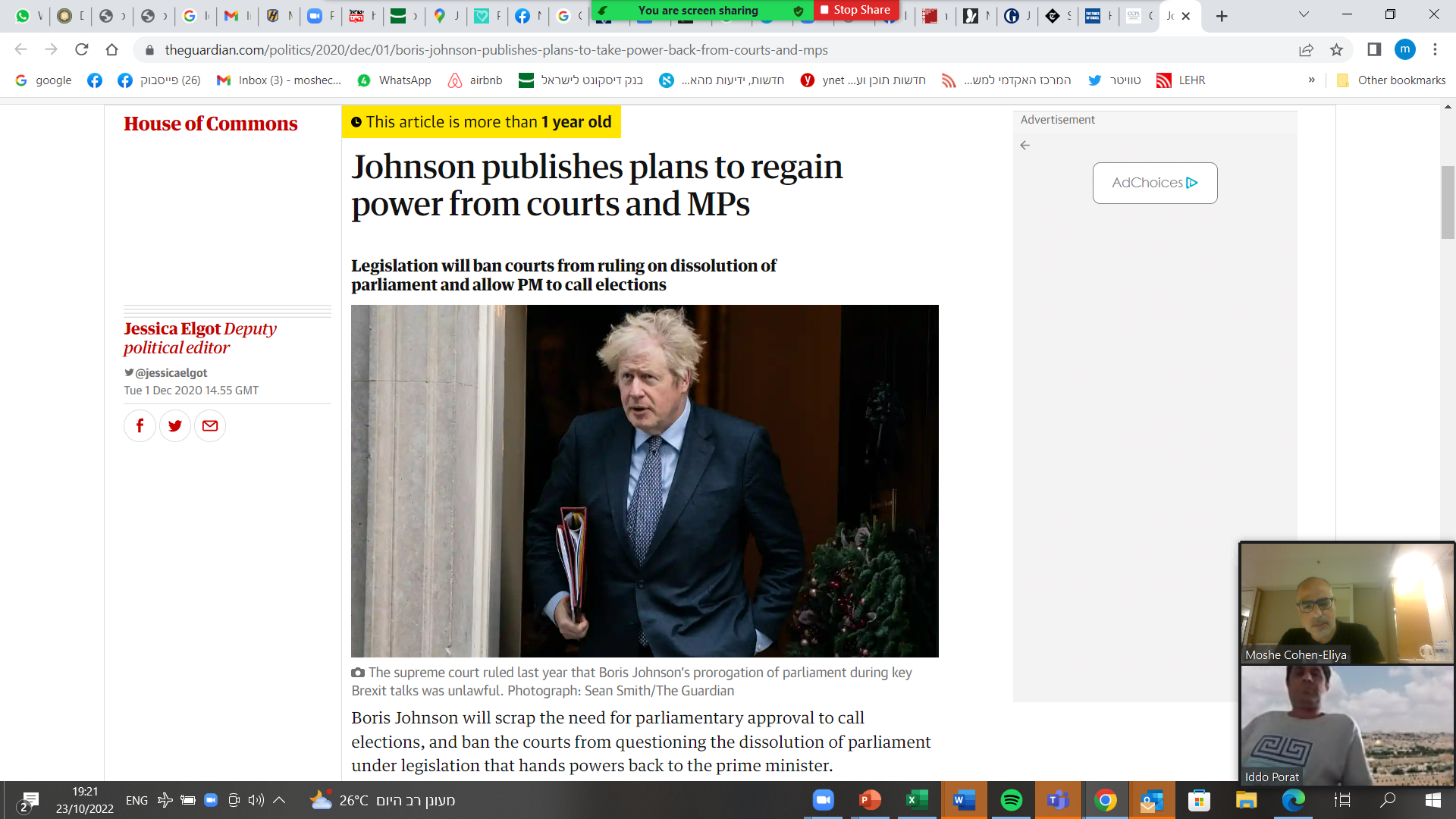 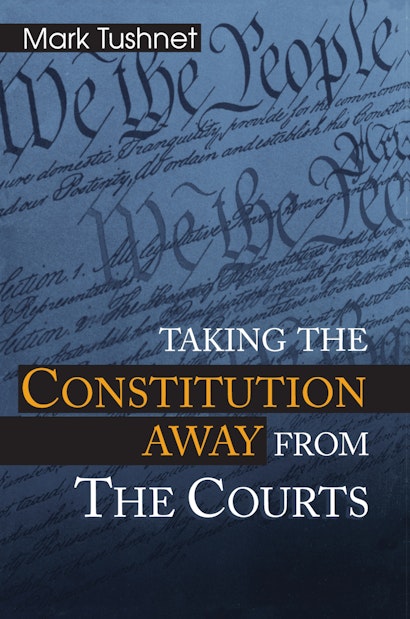 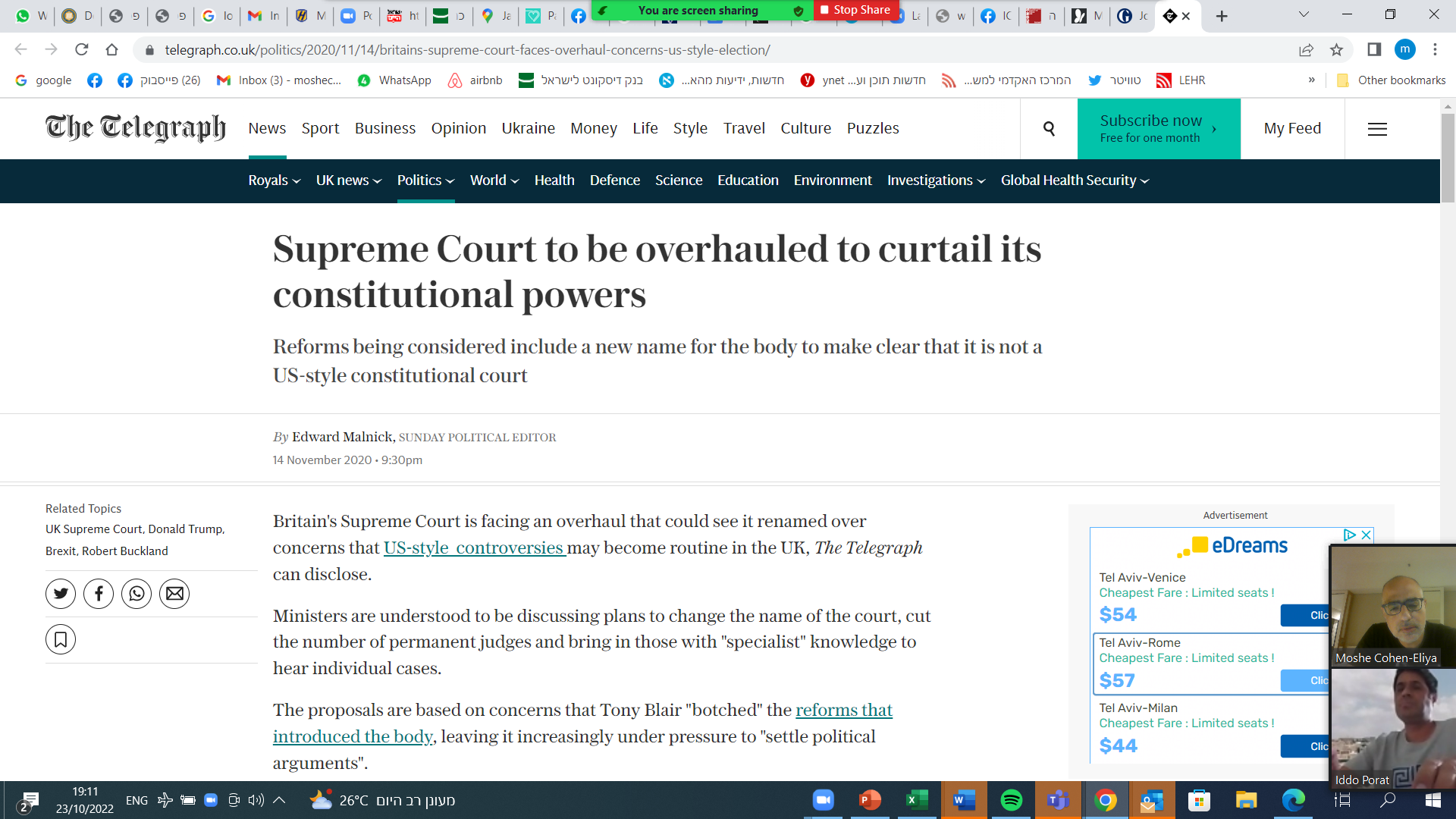 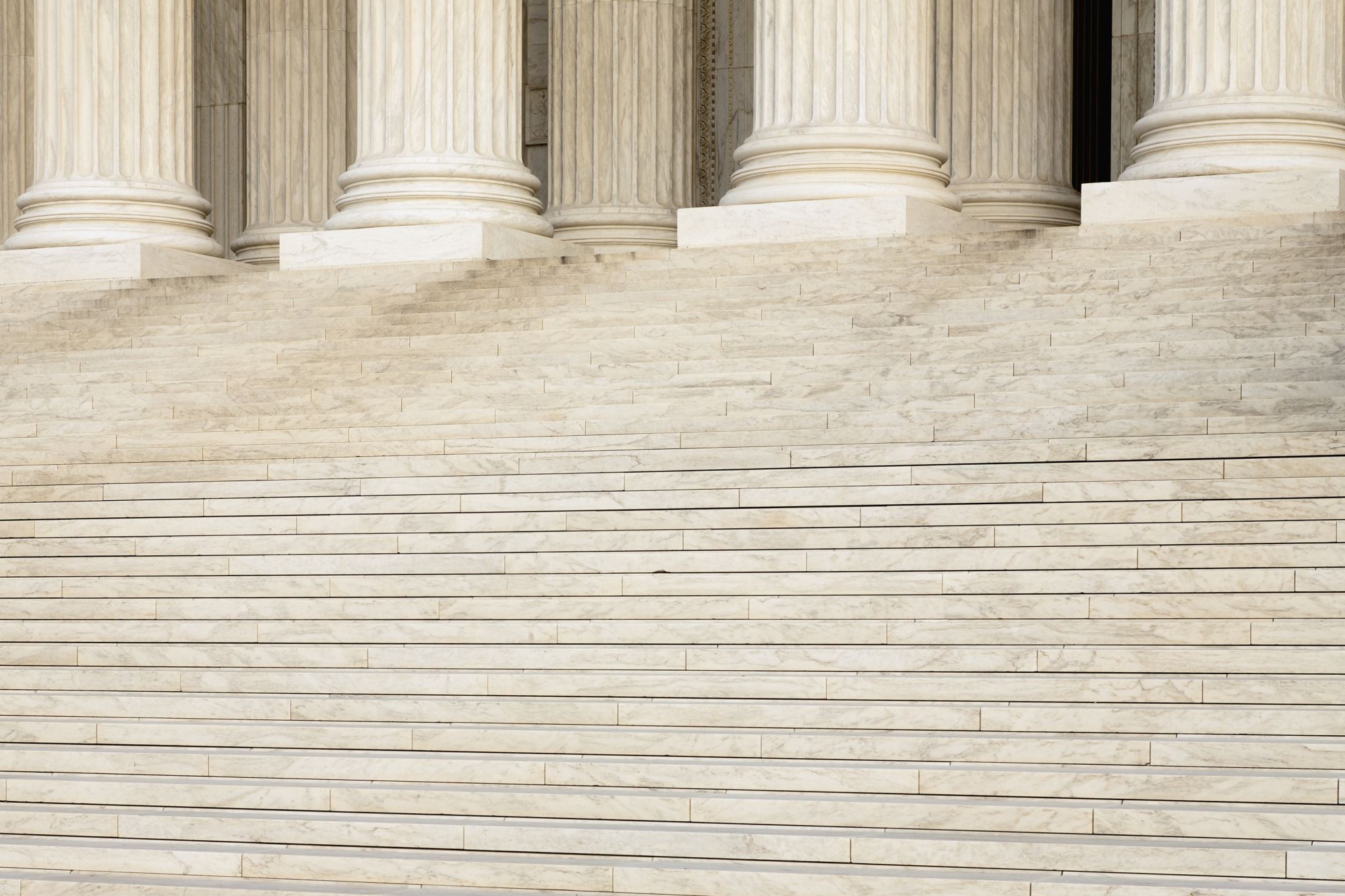 Balancing
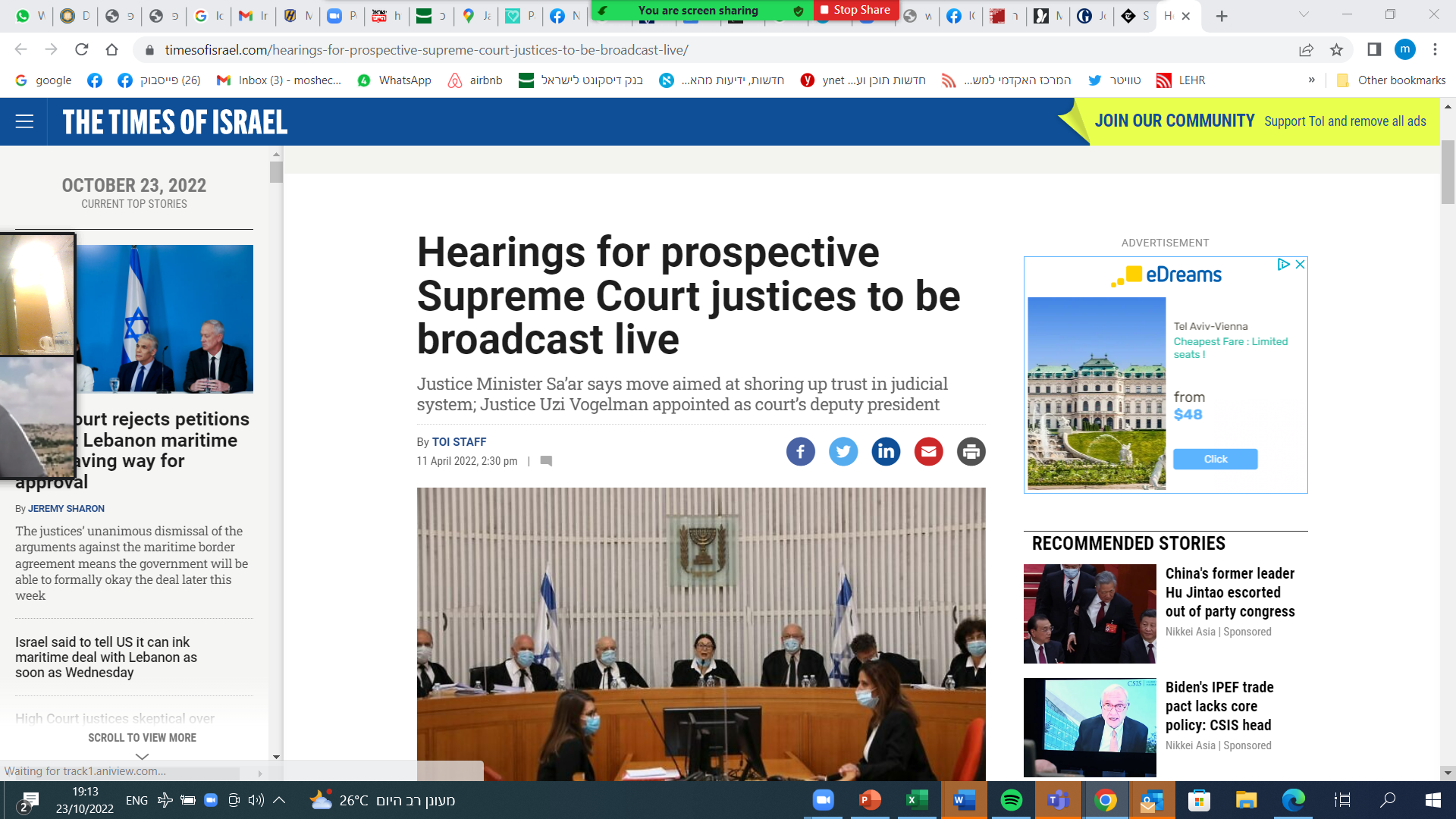 Westminster model – Depoliticization
Westminster modelBalancing
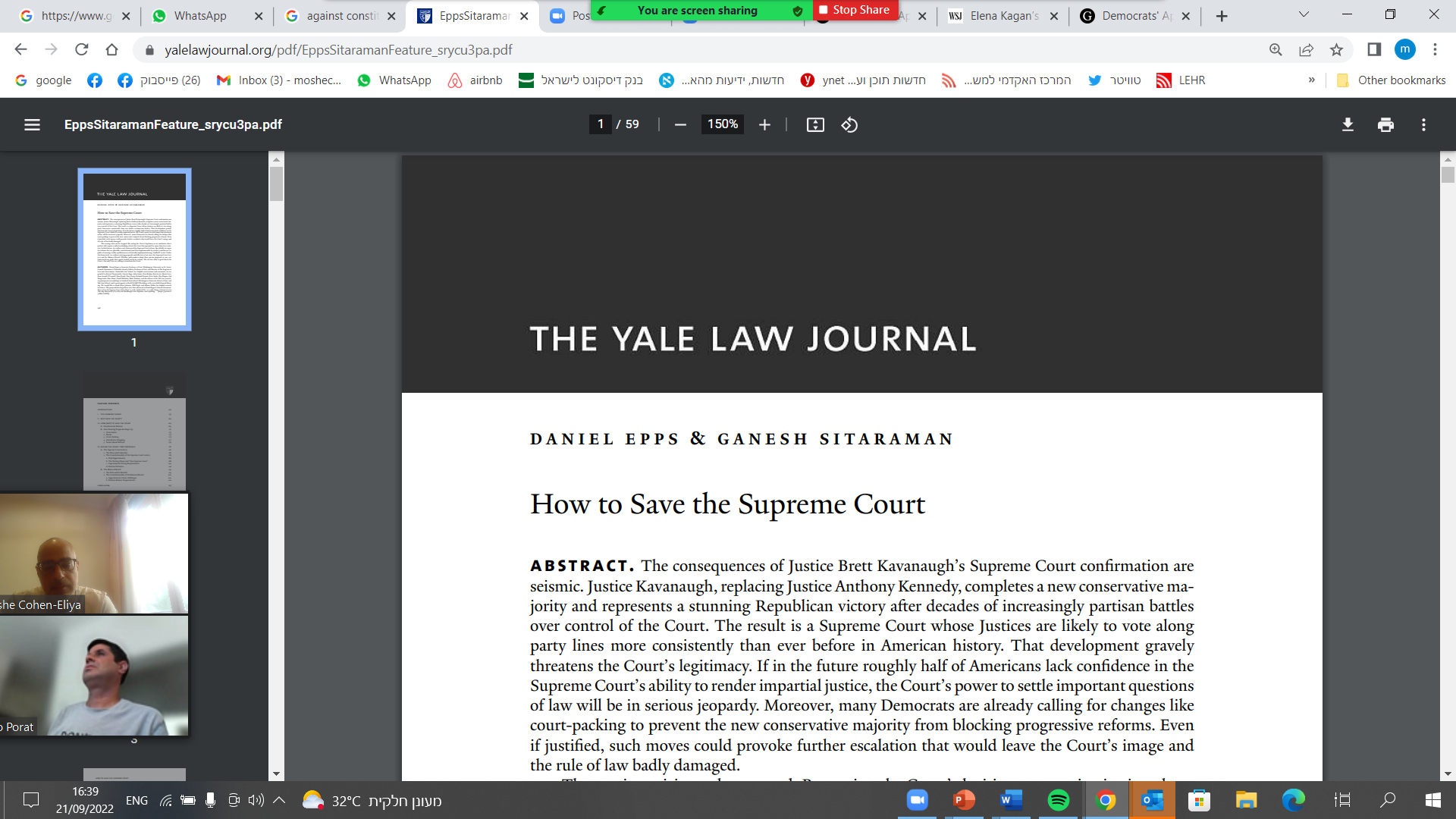 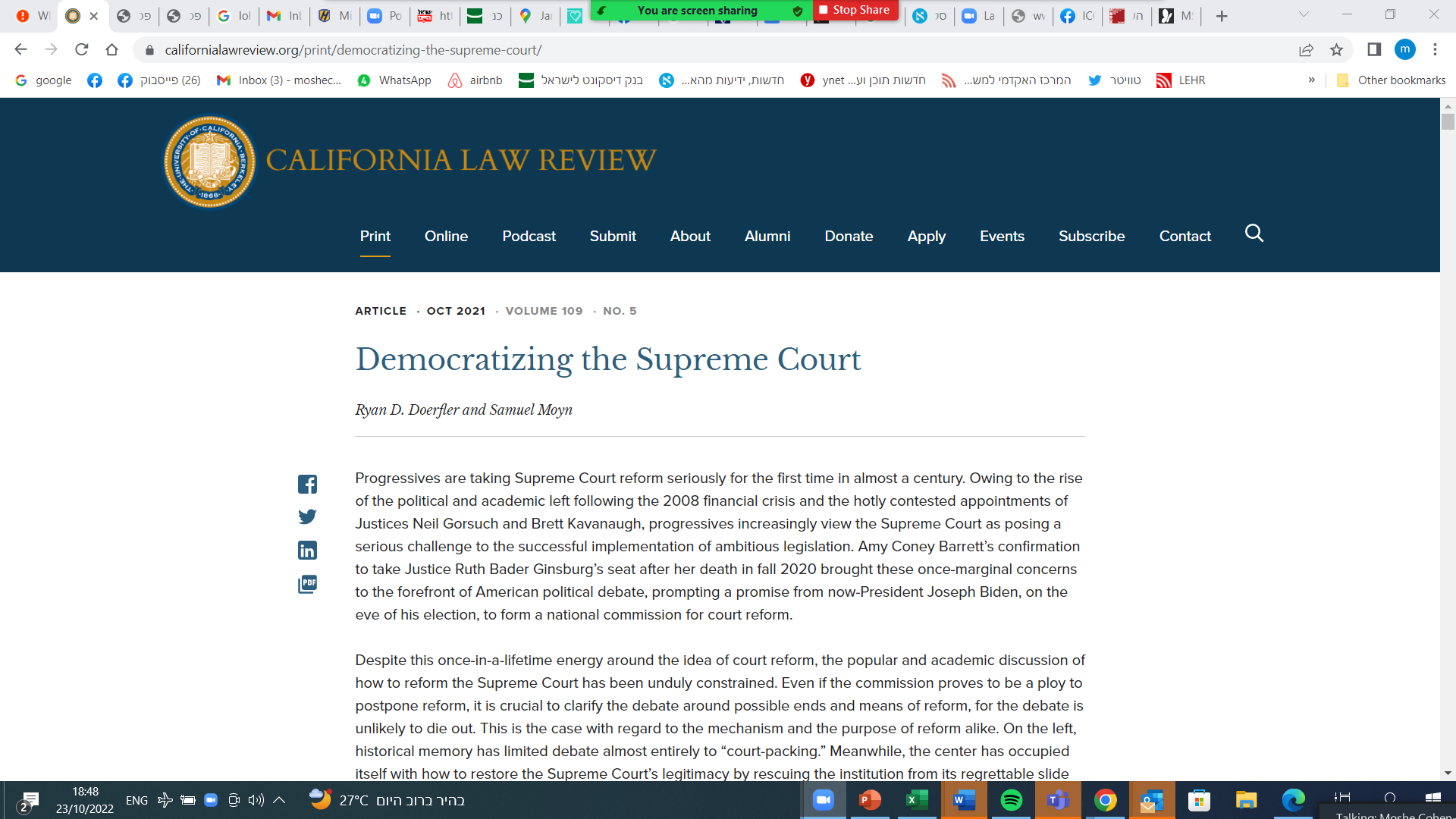 U.S. model
Continental model
Both Strategies?Lexical order?
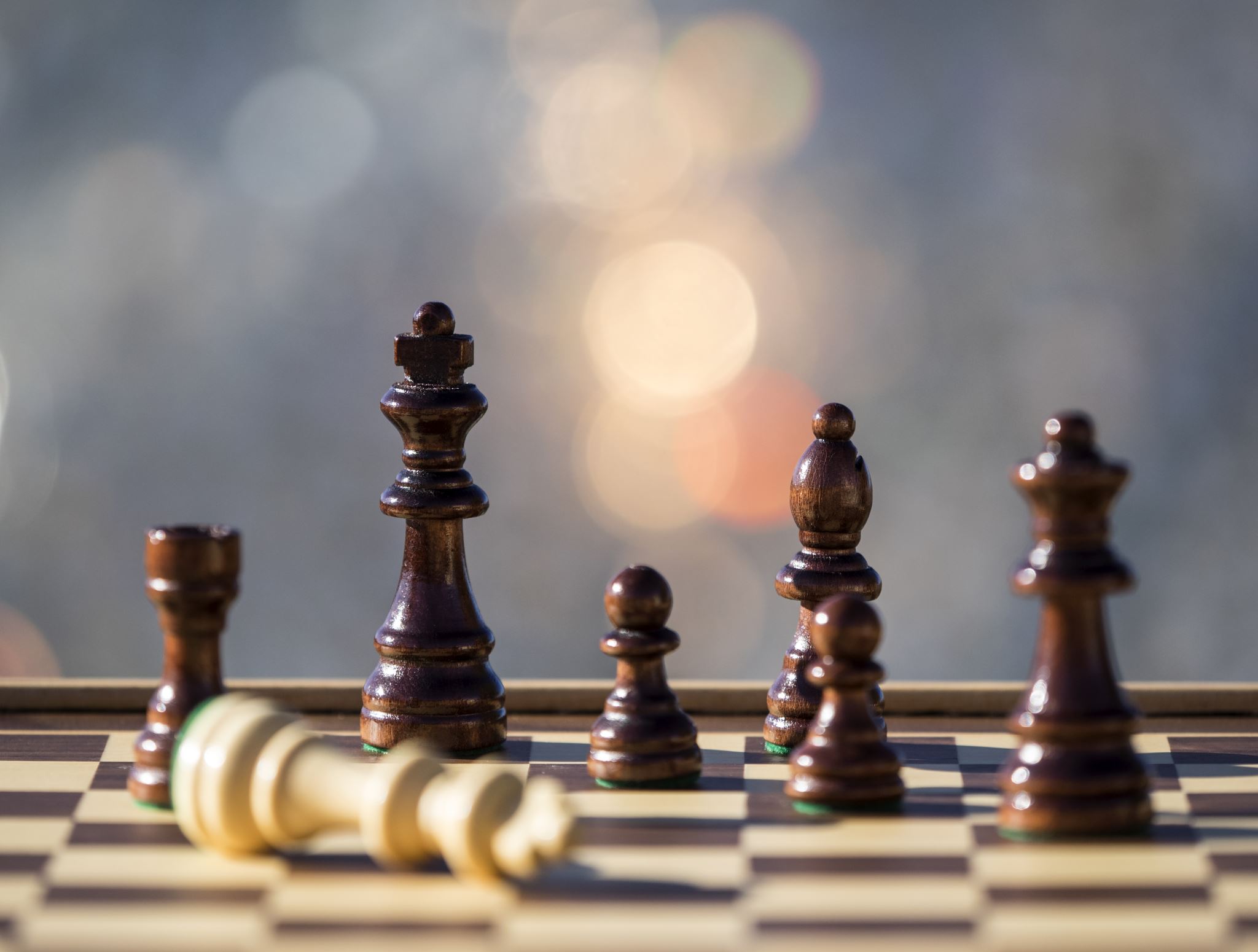 Dividing the Spoils or Consensus
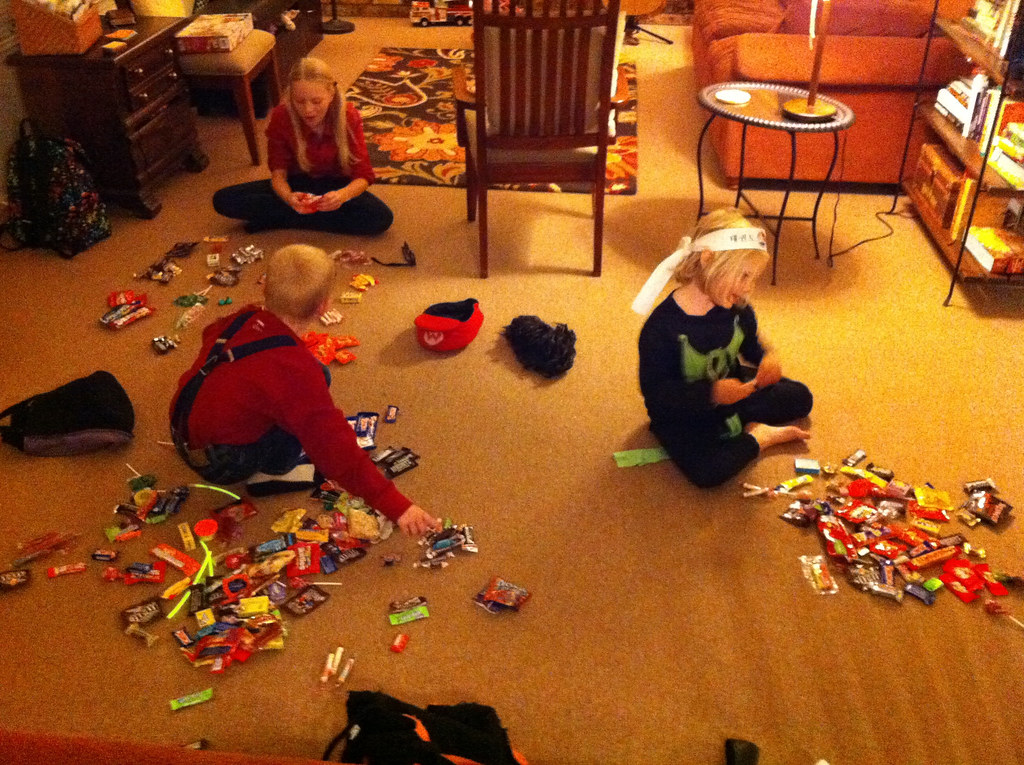 Balance or representation
Legal transplants
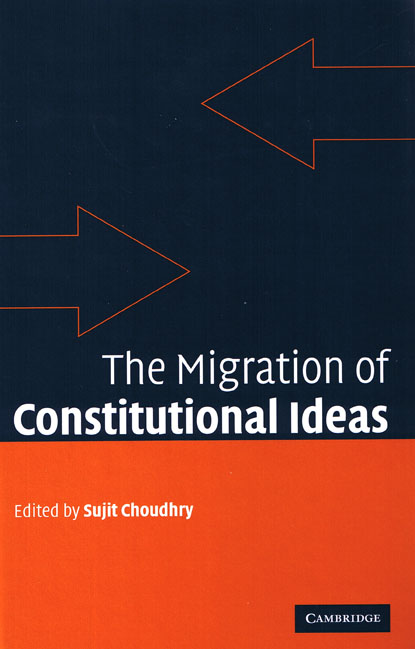 A word of caution
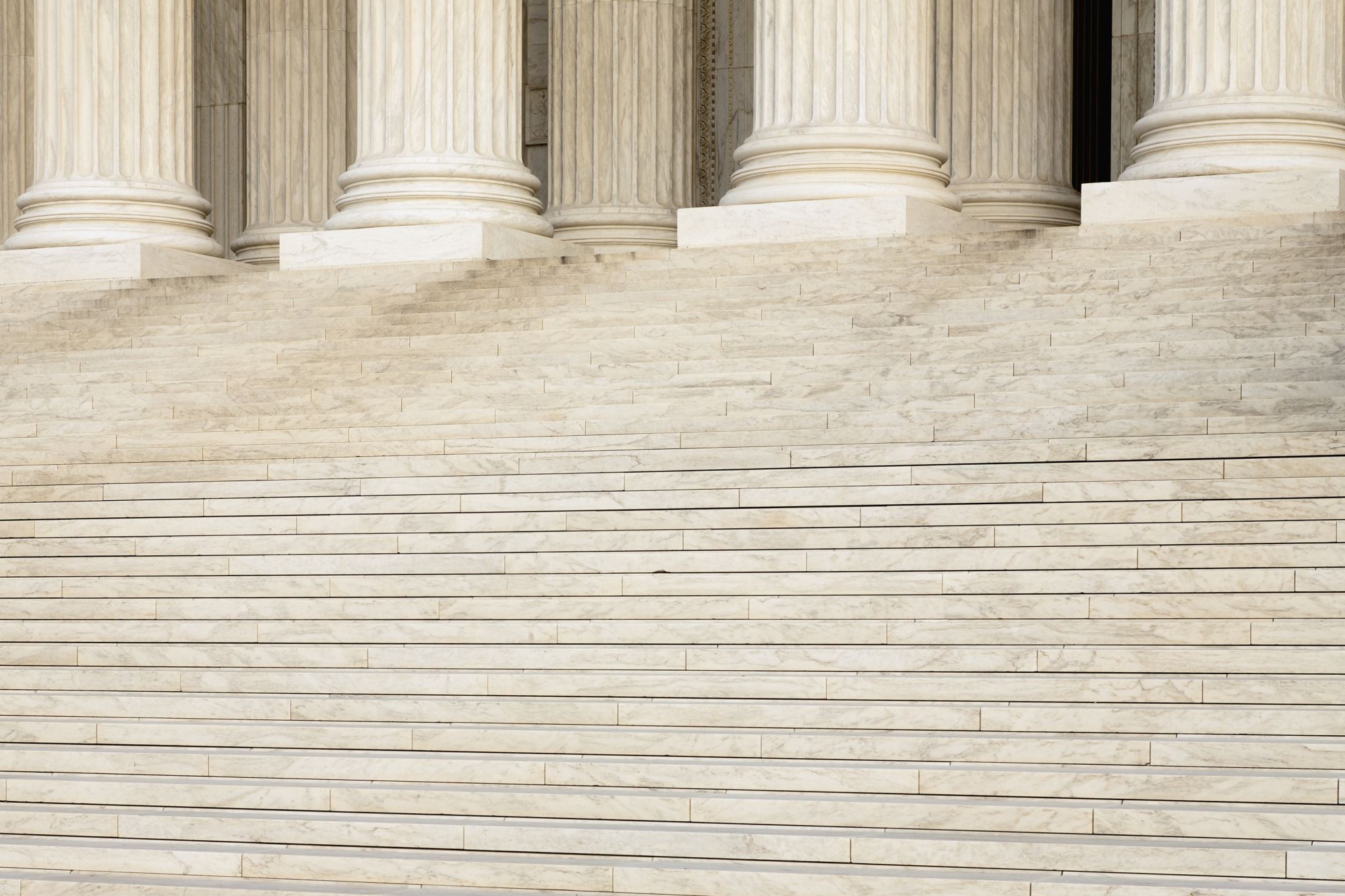 Depoliticization

or

Weakening the Court
Echochamber
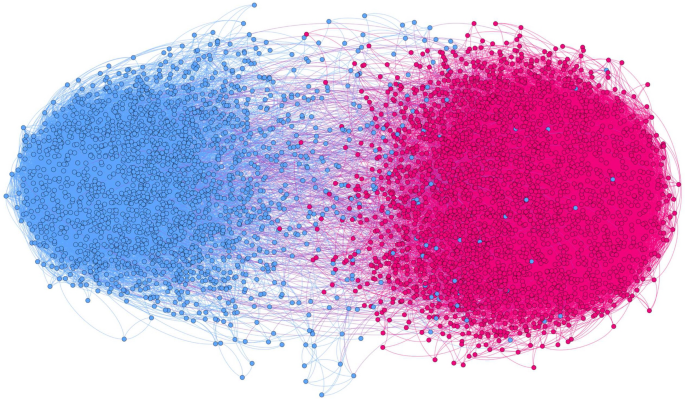